Introduction
Some History
3rd generation PANDA framework
Born around 2005, official since 2006
Initiated by Giessen, Jülich, Pavia, and Torino
Derived from CBMroot, today FairRoot

Aims for full simulation and reconstruction, low-threshold usage, ROOT+VMC-based, modular and virtual design, platform independent, dynamic data structure, …
Development of Code
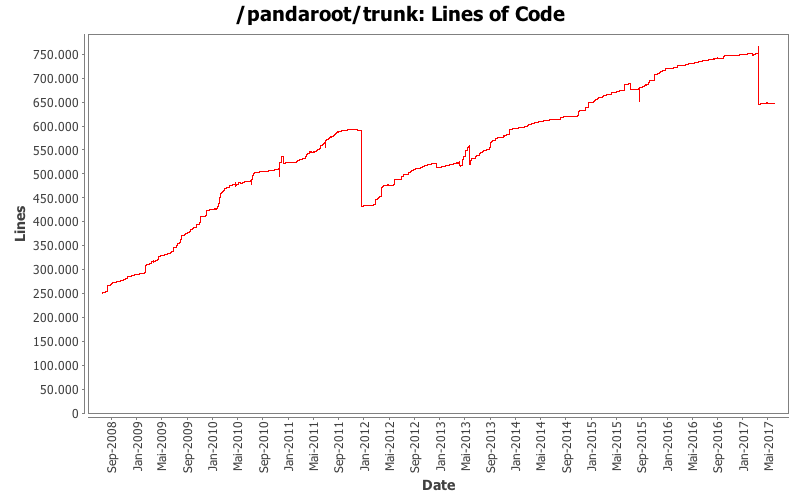 Developers
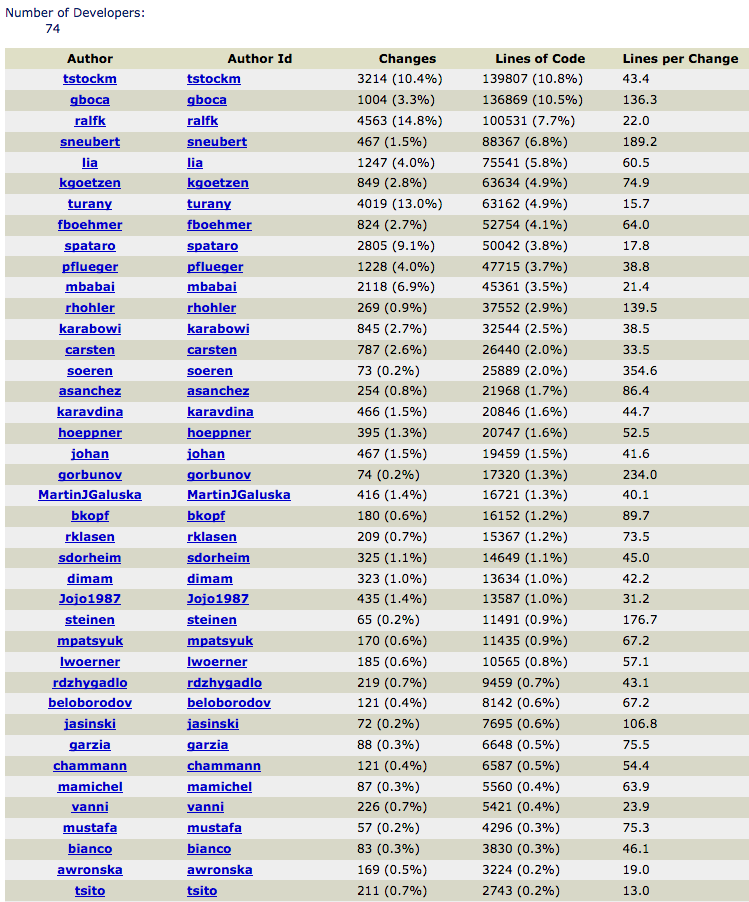 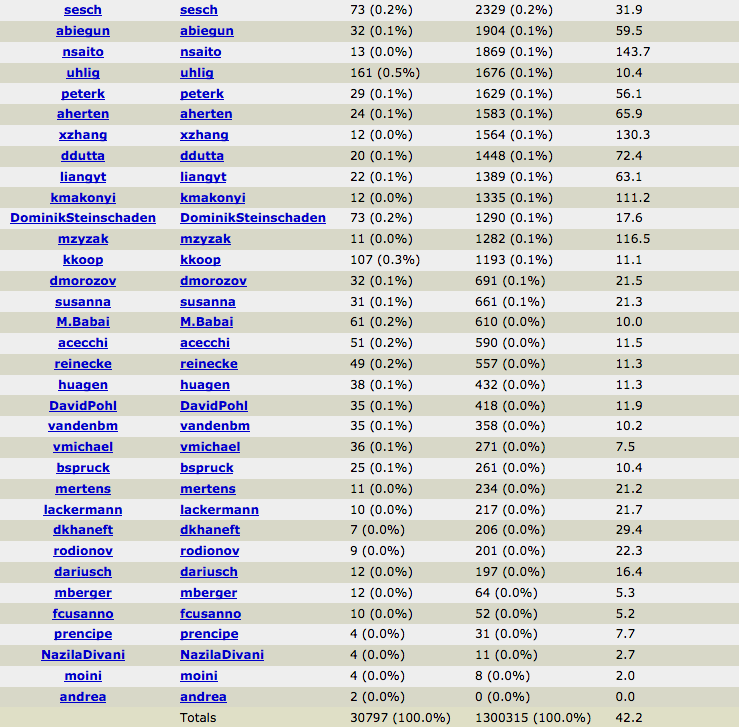 Updates
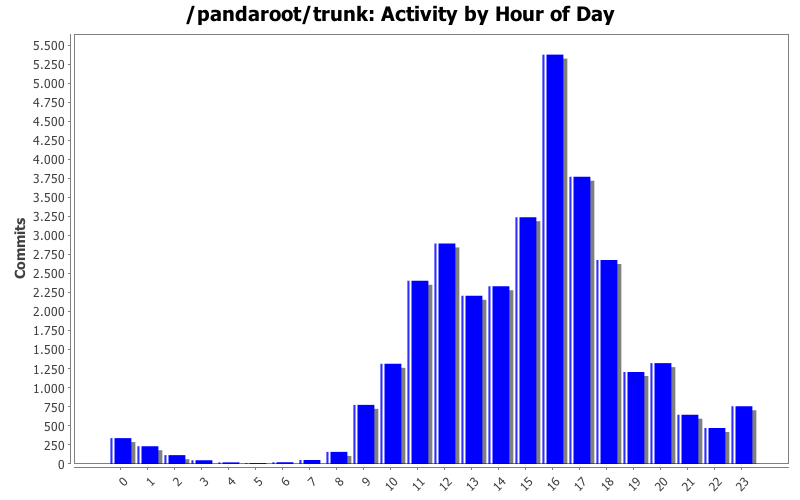 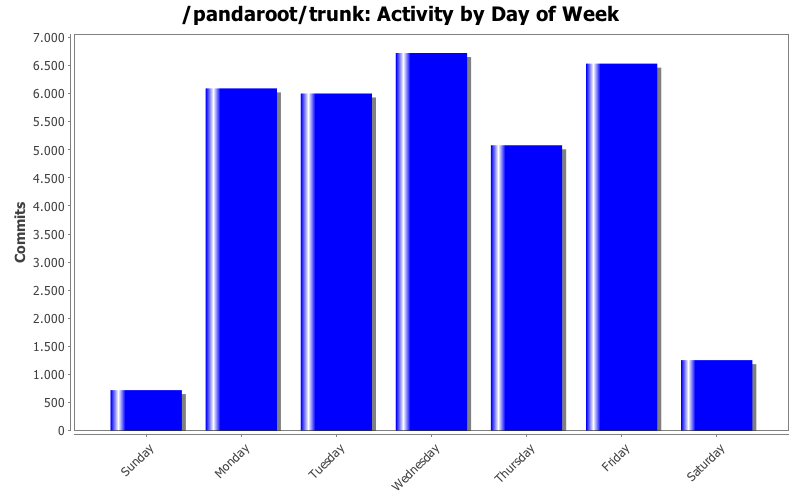 Commit Comments
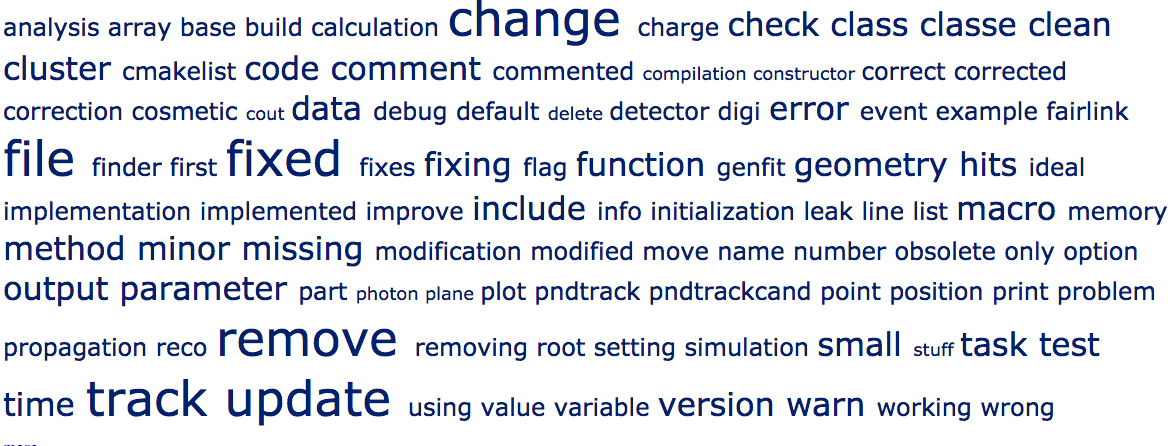 Useful Tools
PANDA Computing Wiki
The place to find all different kind of information
https://panda-wiki.gsi.de/cgi-bin/view/Computing
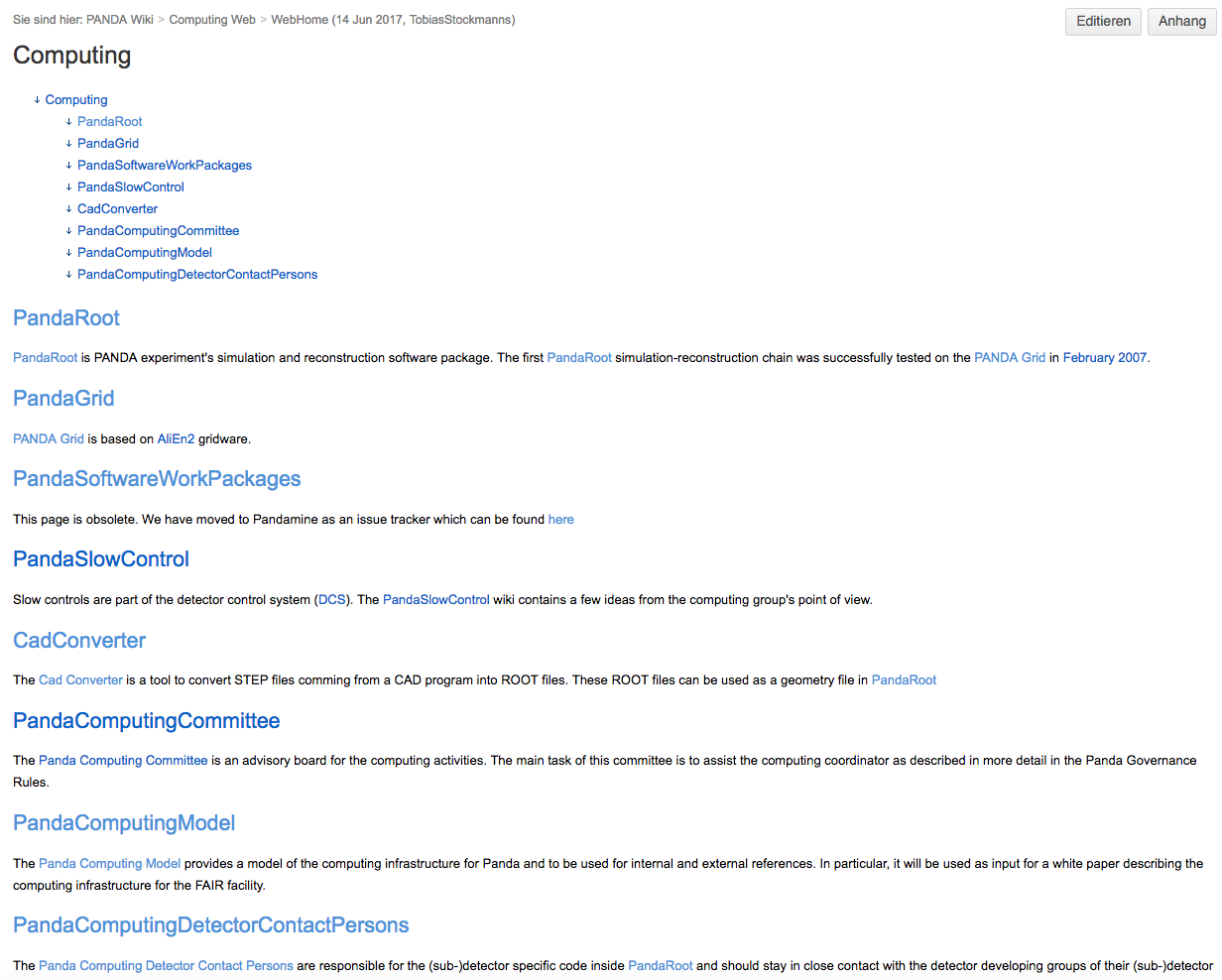 PANDA Computing Wiki
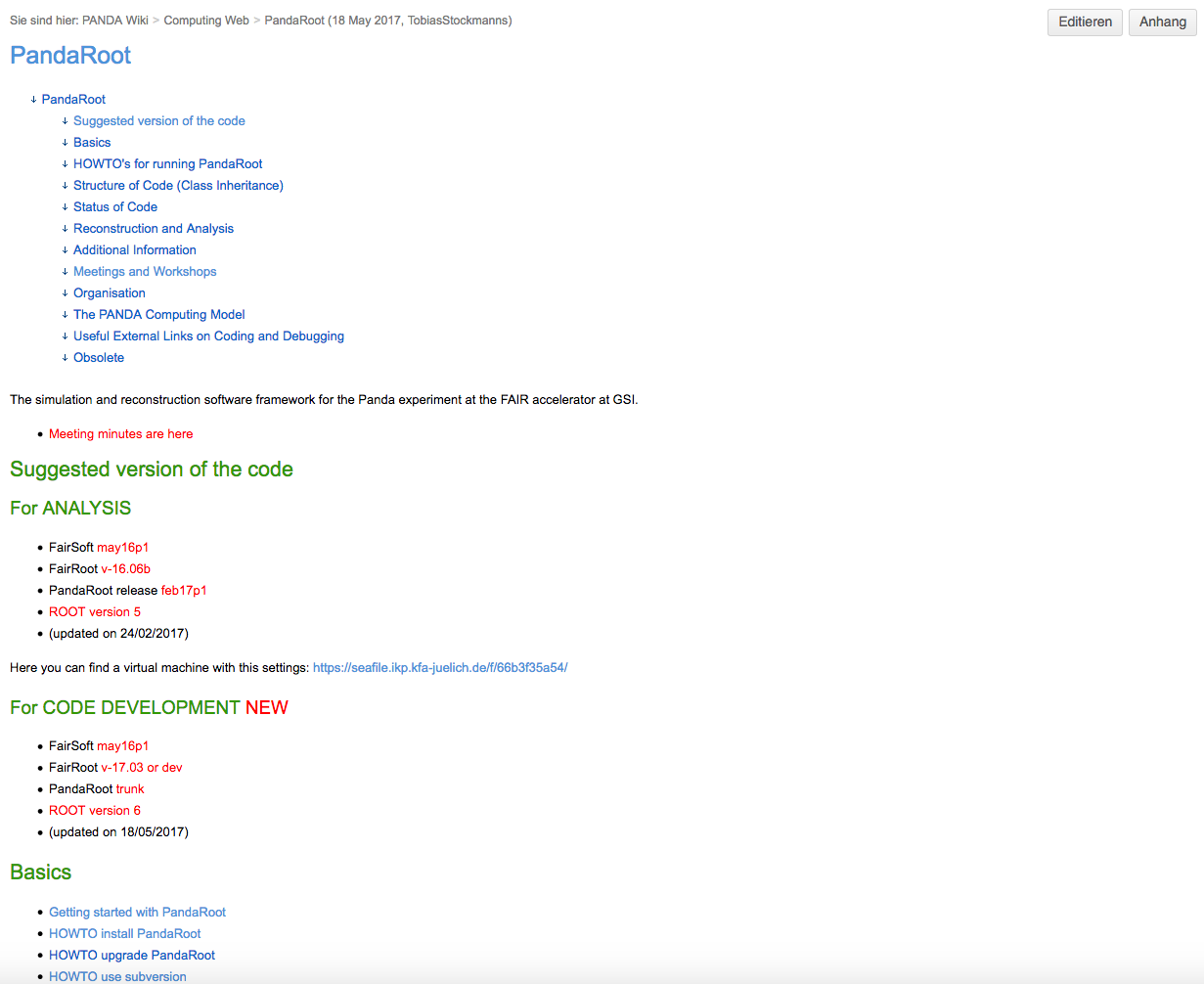 PANDA Computing Detector Contact Persons
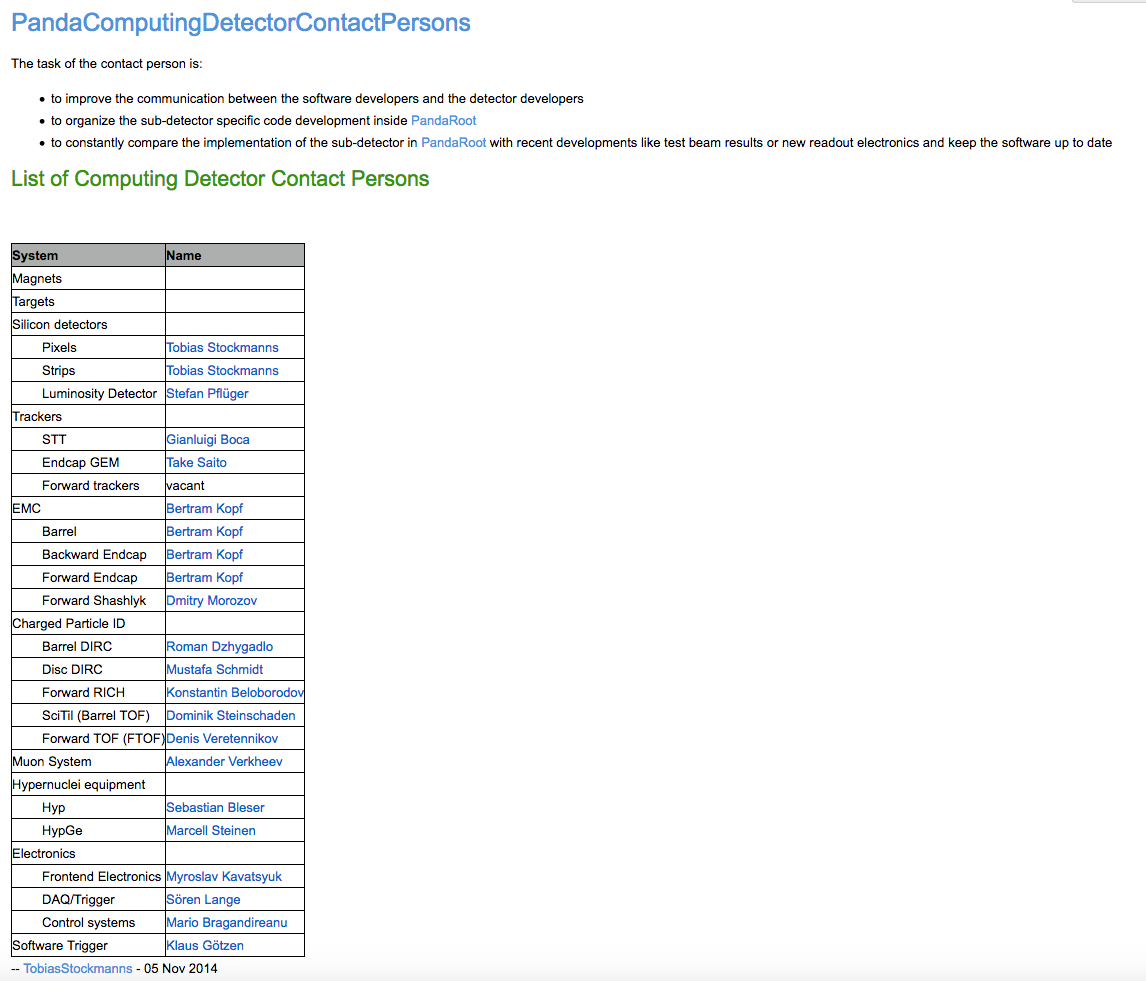 PandaRoot Forum
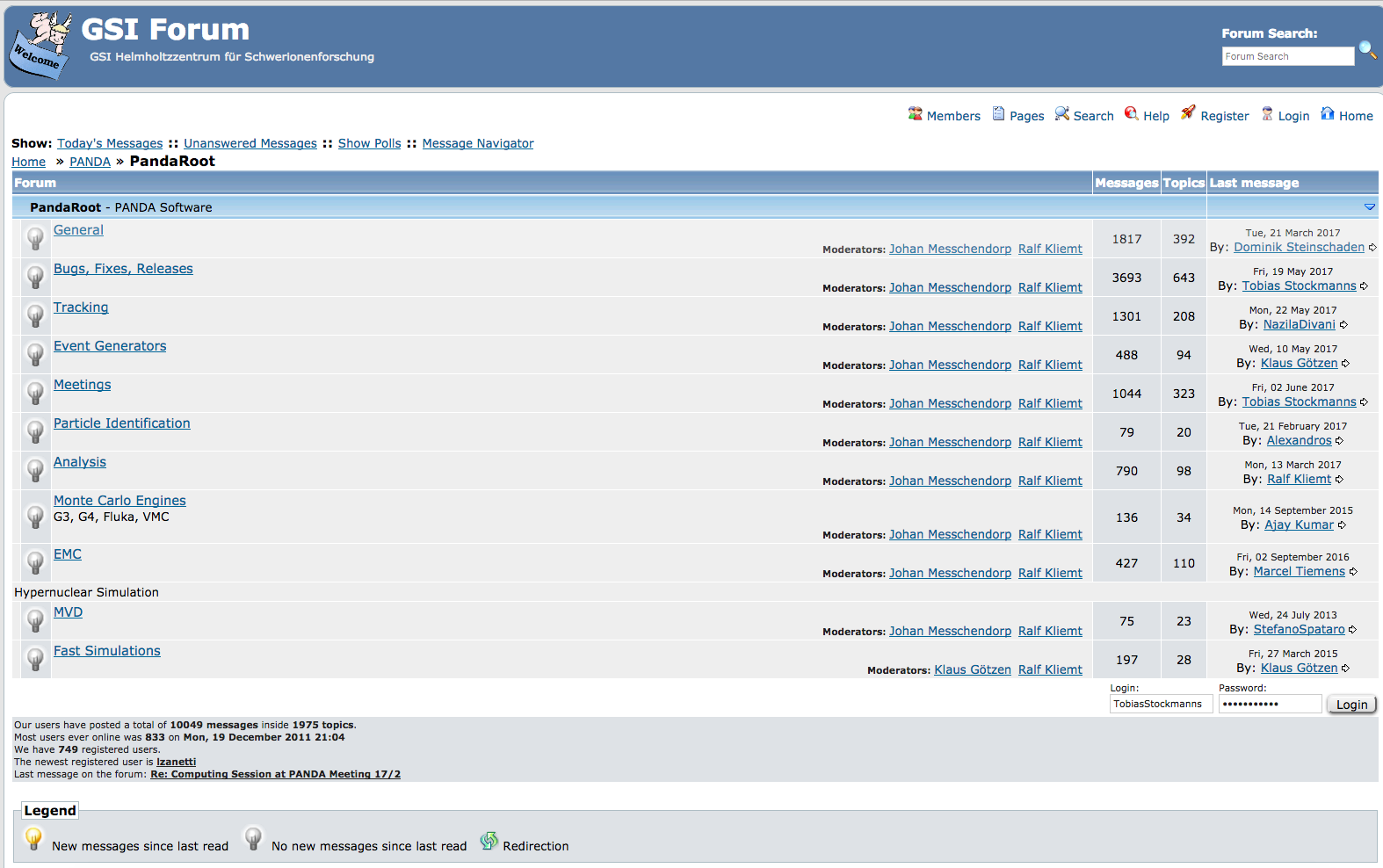 https://forum.gsi.de/index.php?t=index&cat=26&
Pandamine – Issue Tracker
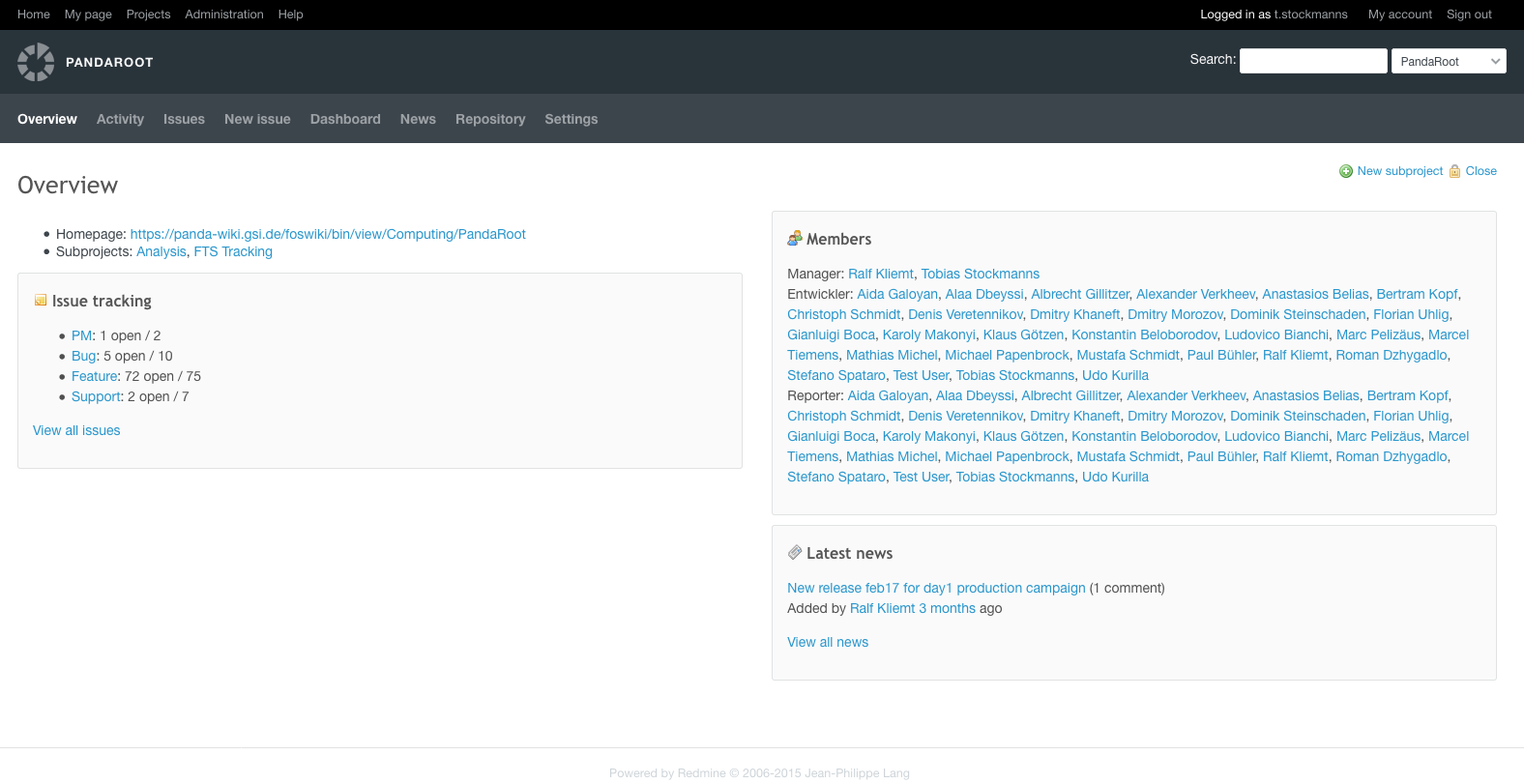 pandamine.gsi.de/projects/pandaroot
Pandamine – Issue Tracker
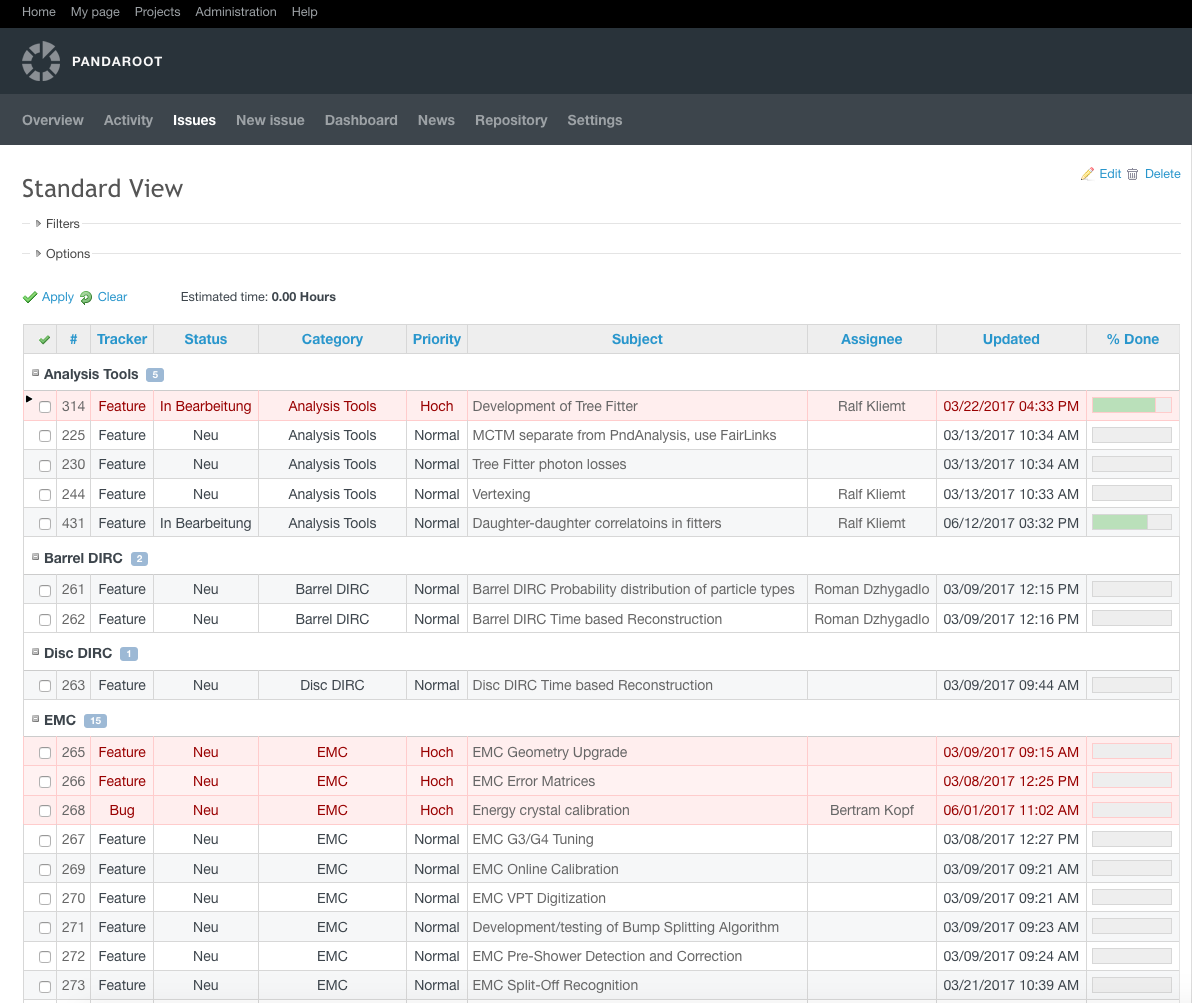 Pandamine – Issue Tracker
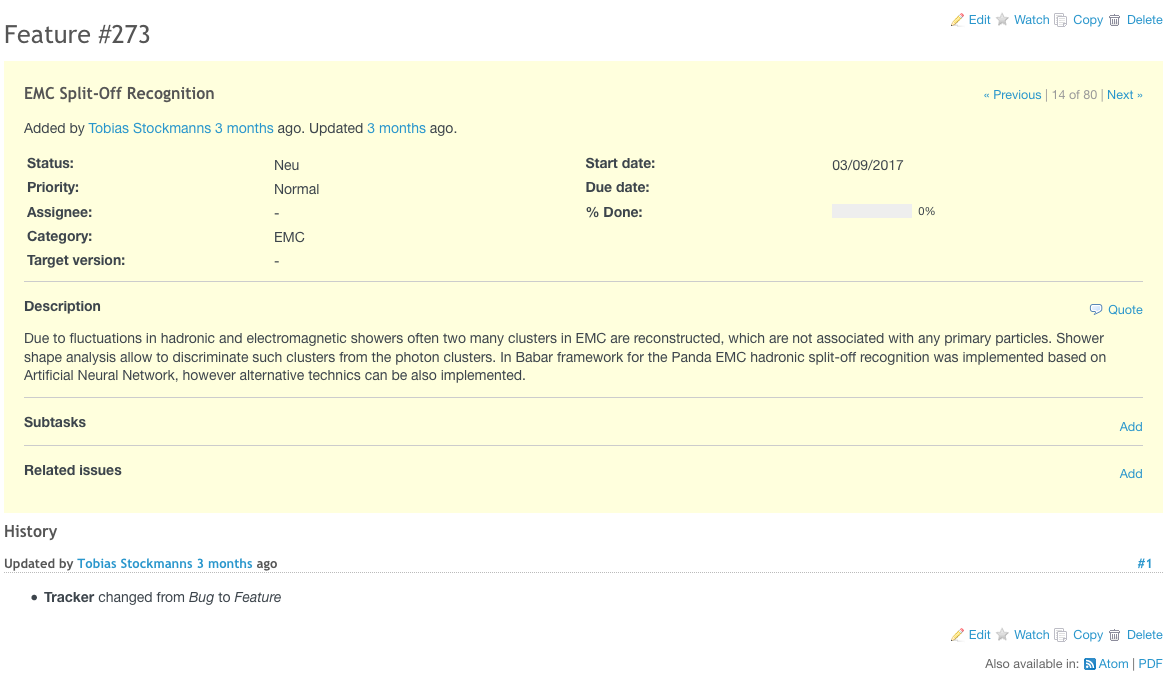 SVN Repository
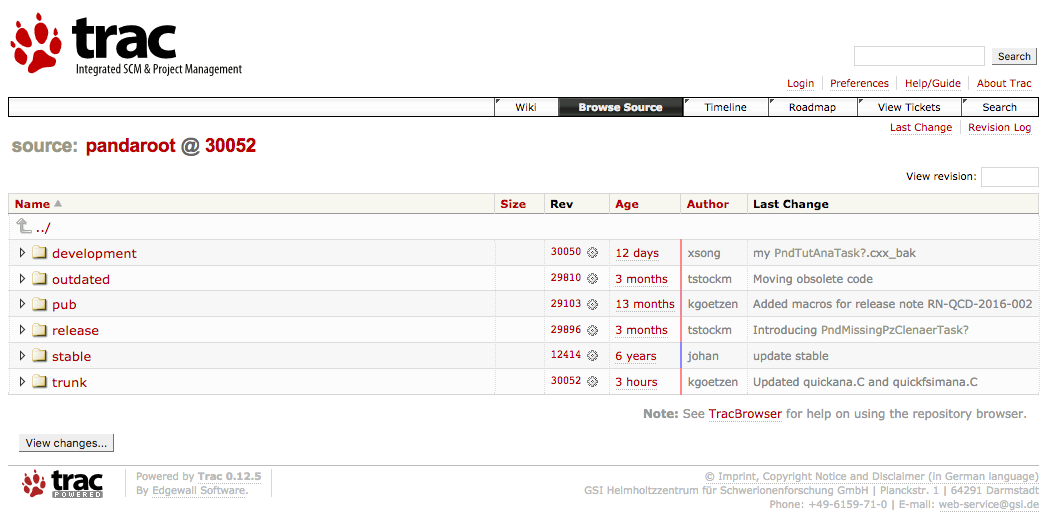 https://subversion.gsi.de/trac/fairroot/browser/pandaroot
Future GitLab
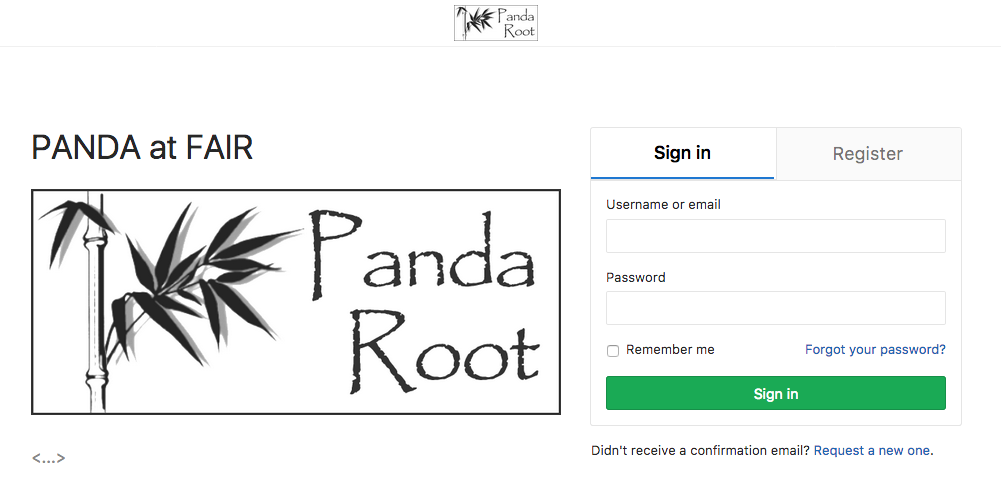 https://pandaatfair.githost.io/users/sign_in
FairRoot - GitHub
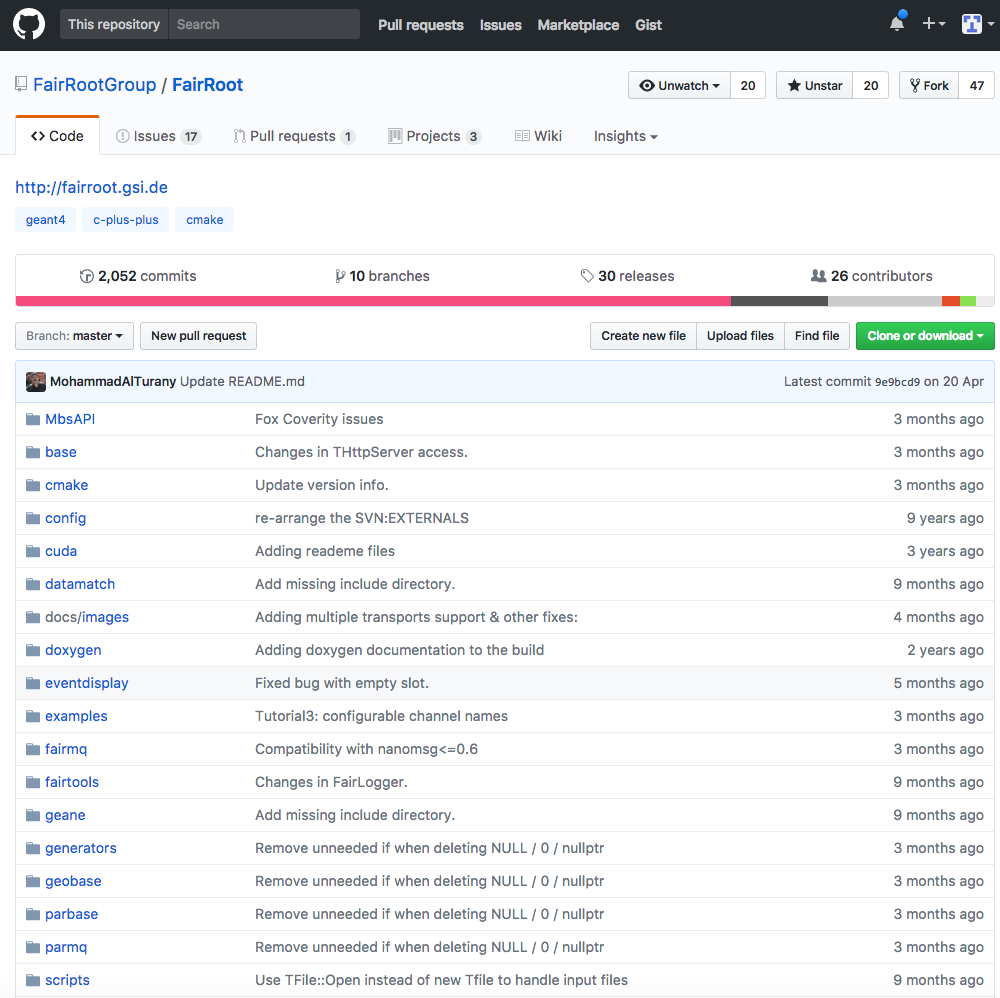 https://github.com/FairRootGroup/FairRoot
FairRoot Wiki
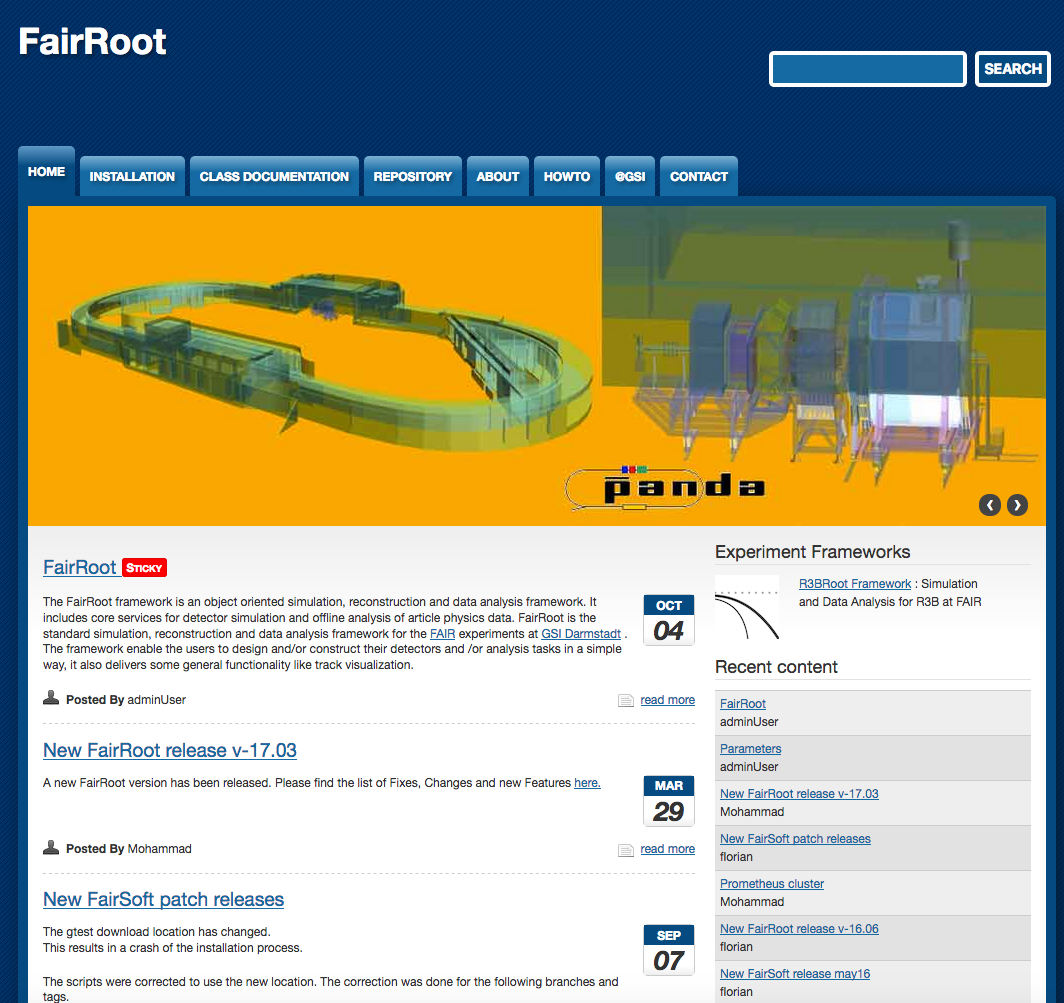 https://fairroot.gsi.de/
Dashboard
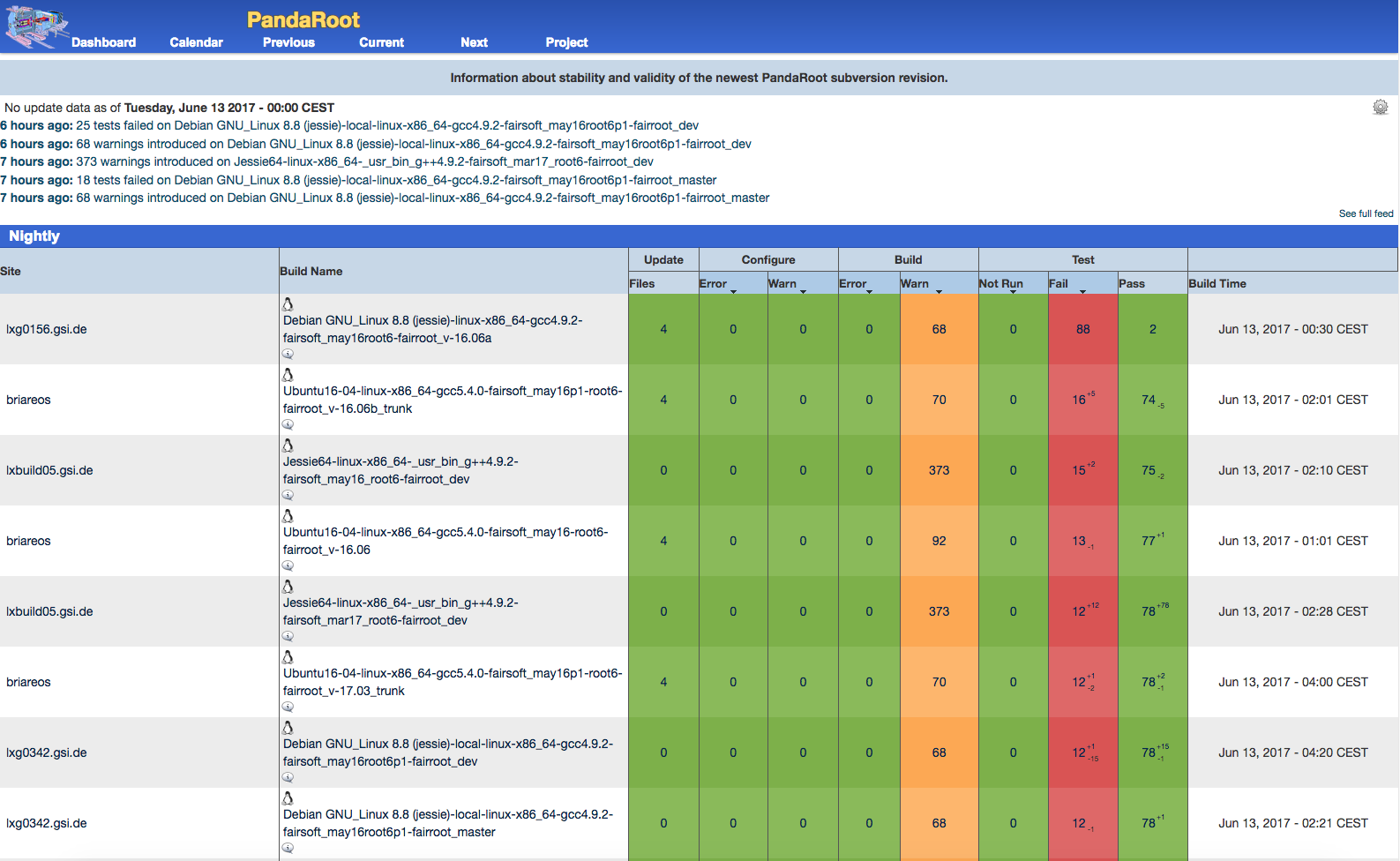 https://cdash.gsi.de/CDash/index.php?project=PandaRoot
Facebook
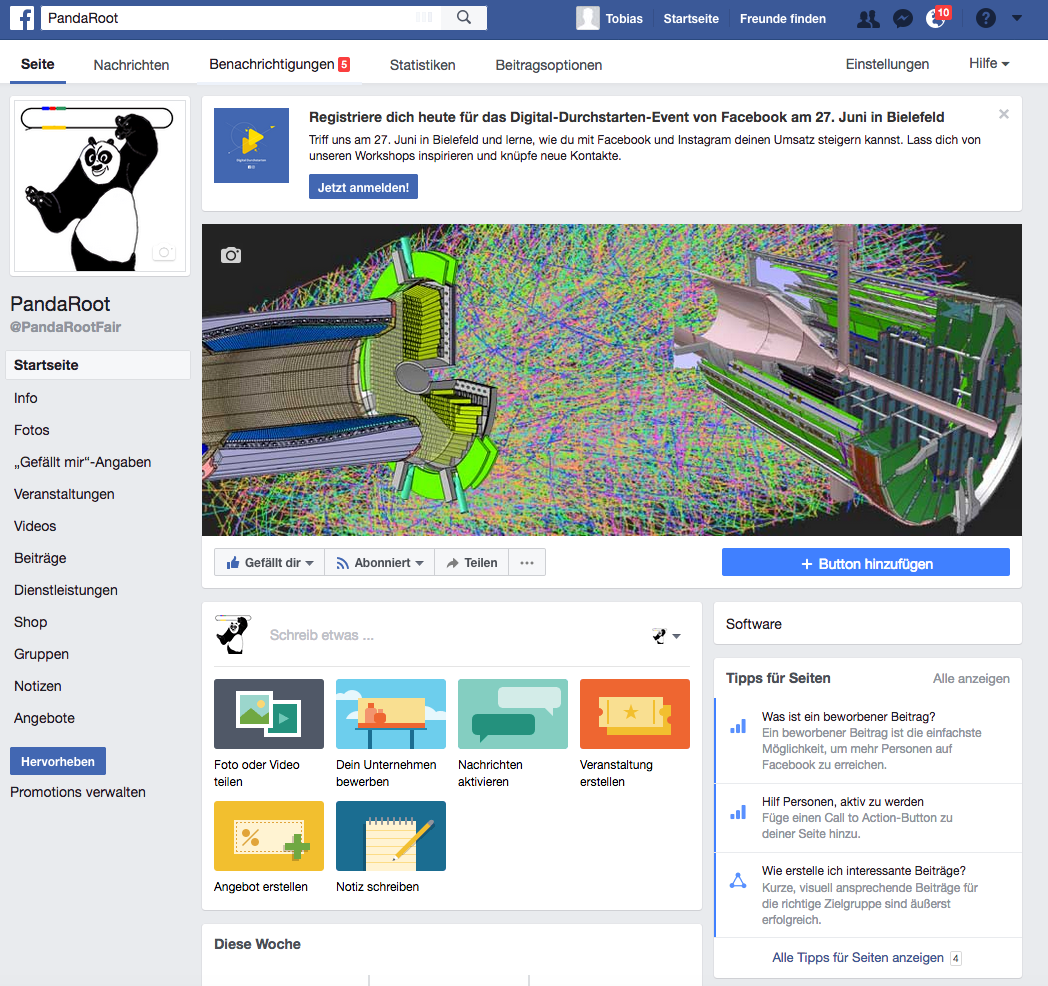 pandaroot
FairRoot
FairRoot  ALFA
AliRoot6 (O2)
CbmRoot
R3BRoot
SofiaRoot
MPDRoot
PandaRoot
ShipRoot
AsyEosRoot
EICRoot
FopiRoot
ALFA
FairRoot
????
DDS
Building configuration
Testing
Fair MQ
Module
Detector
MC Application
Magnetic Field
Event 
Generator
Runtime DB
Libraries and Tools
ROOT
CMake
Geant4
Genat4_VMC
Geant3
VGM
Protocol Buffers
ZeroMQ
BOOST
…
FairMQ
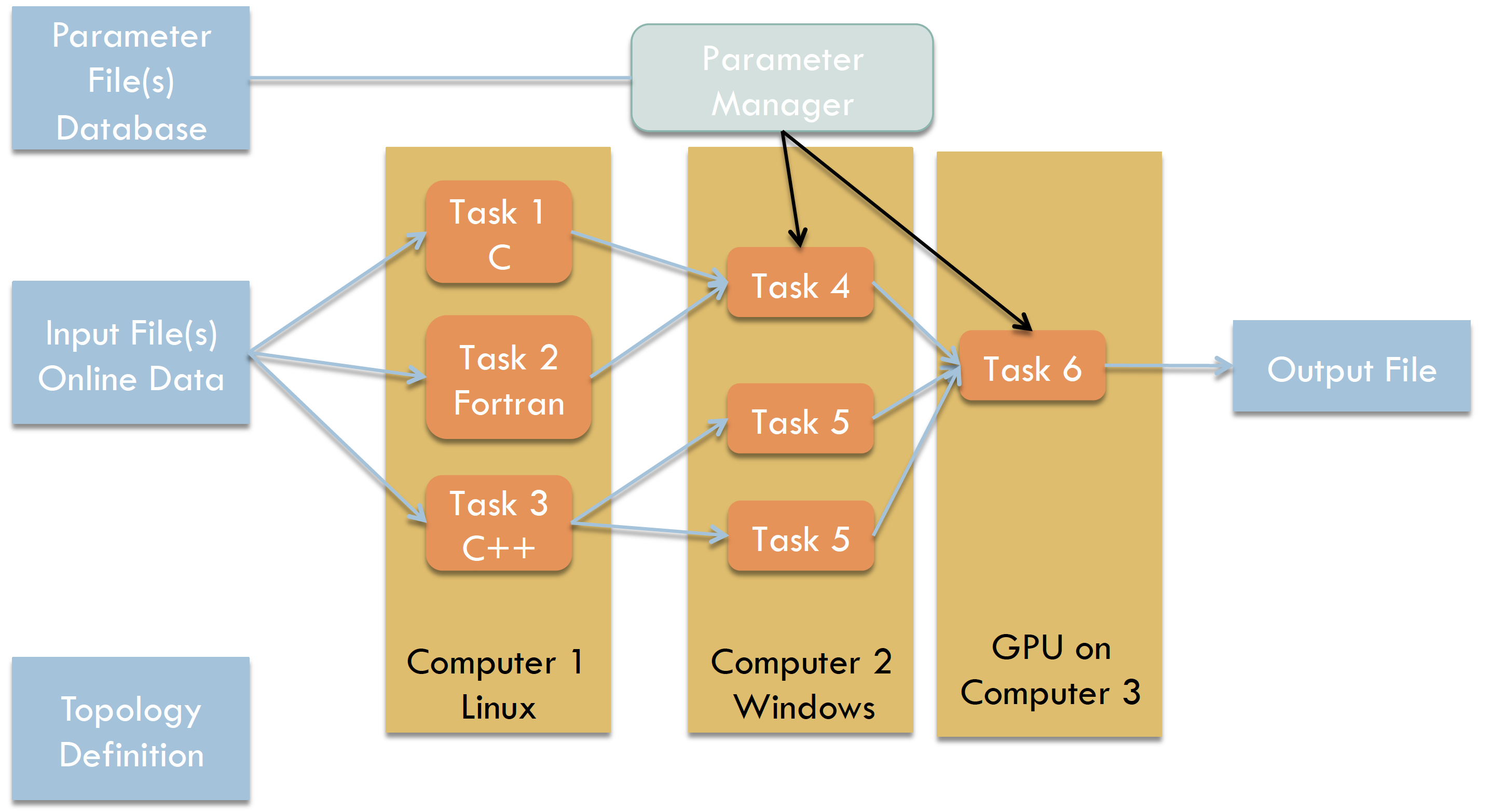 Message Queue
Structure of Code
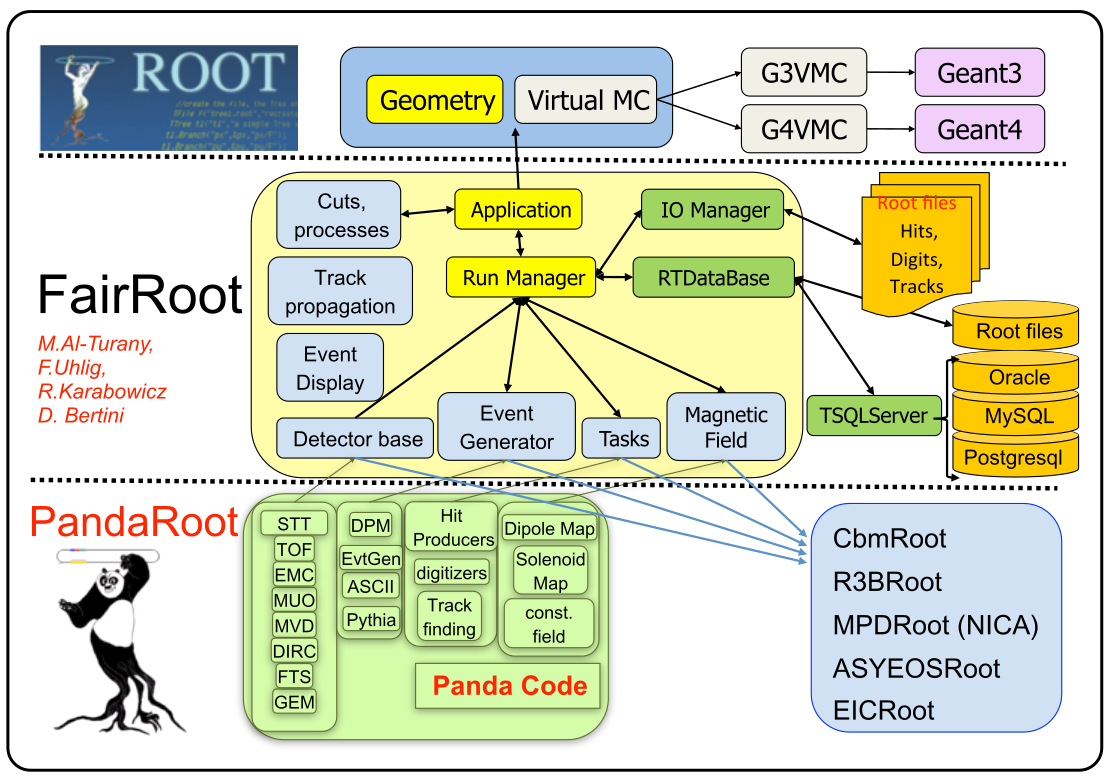 FairSoft
The Mission
Determine properties of particles in primary interaction
Event Generator
Transport particles through the detector material
Transport
SIM
Full Simulation
Determine detector response
Digitizer
DIGI
Fast Simulation
local: sub-detector responseglobal: track finding + fitting
Reconstructionlocal / global
RECO
Analysis
Combine all detector dataCalculate PID prob.
PID
PID
storage levels
Extract signal from background
Physics Analysis
PANDA Data Flow
*  Dual parton Model
** Ultra Relativistic Quantum
              Molecular Dynamics
Event Generator
FTF
EvtGen
DPM*
Pythia6/8
UrQMD **
Transport
GEANT3/GEANT4
MVD
STT
GEM
TOF
DIRC
MUON
EMC
FTS
Digitizer
Charged Track
Tracking
Charged Candidate
Neutral Candidate
Particle
Identification
PID Probability
Analysis
Analysis
Event Generation
Many different event generators available
EvtGen:
Simulation of dedicated physics channels
Can be extended by individual decaymodels
Dual-Parton-Model (DPM):
Background generator for anti-proton – proton interactions
UrQMD:
Background generator for anti-proton – nucleus interactions
FTF generator:
New development of a combined background generator by Vladimir Uzhinsky and Aida Galoyan
Box generator:
Particle gun
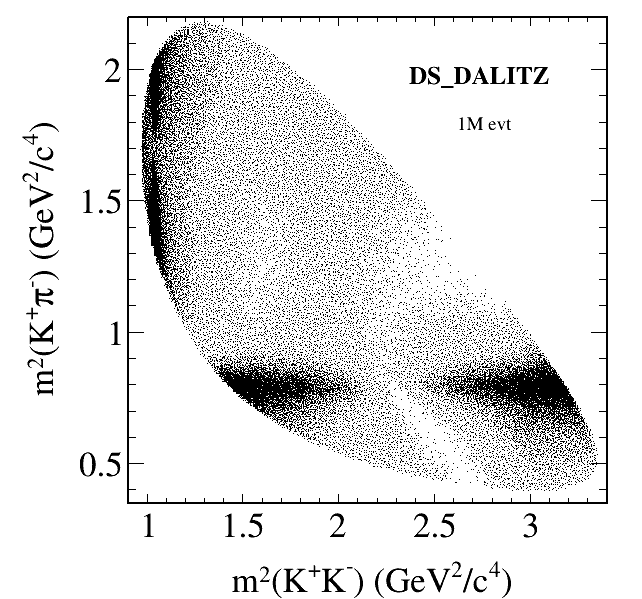 Particle Propagator
Usage of Virtual Monte Carlo allows seamless change of propagation engine
Available:
Geant3
Geant4
(Fluka)

Same geometry description in propagation and reconstruction of events by using the same geometry engine from root
Geometry description
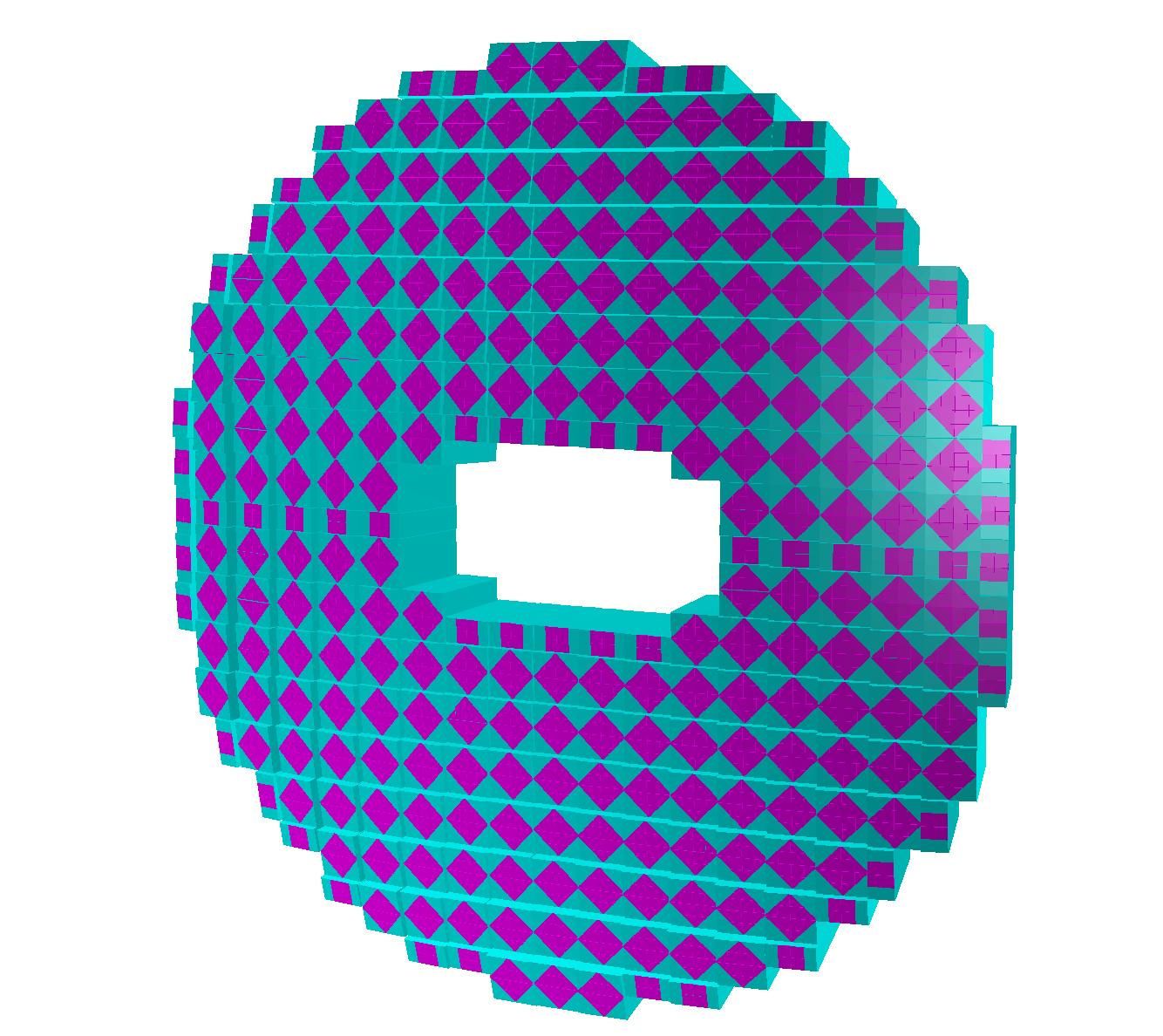 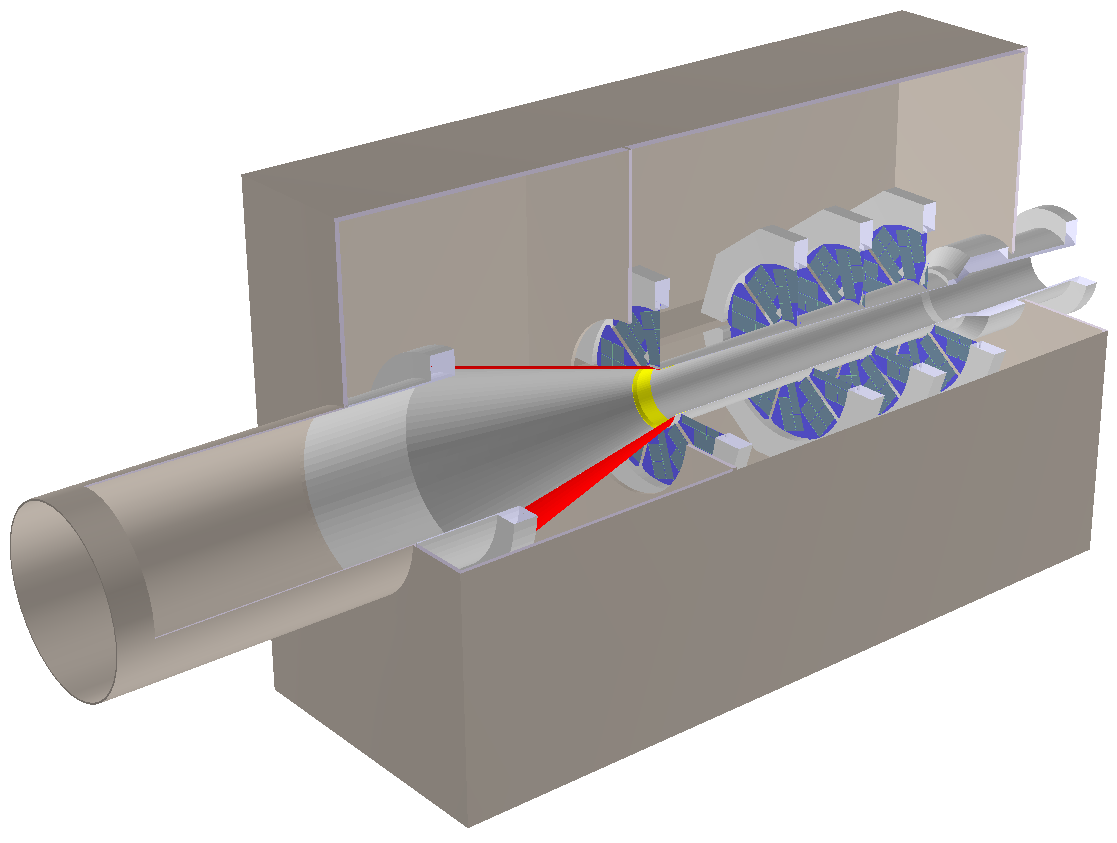 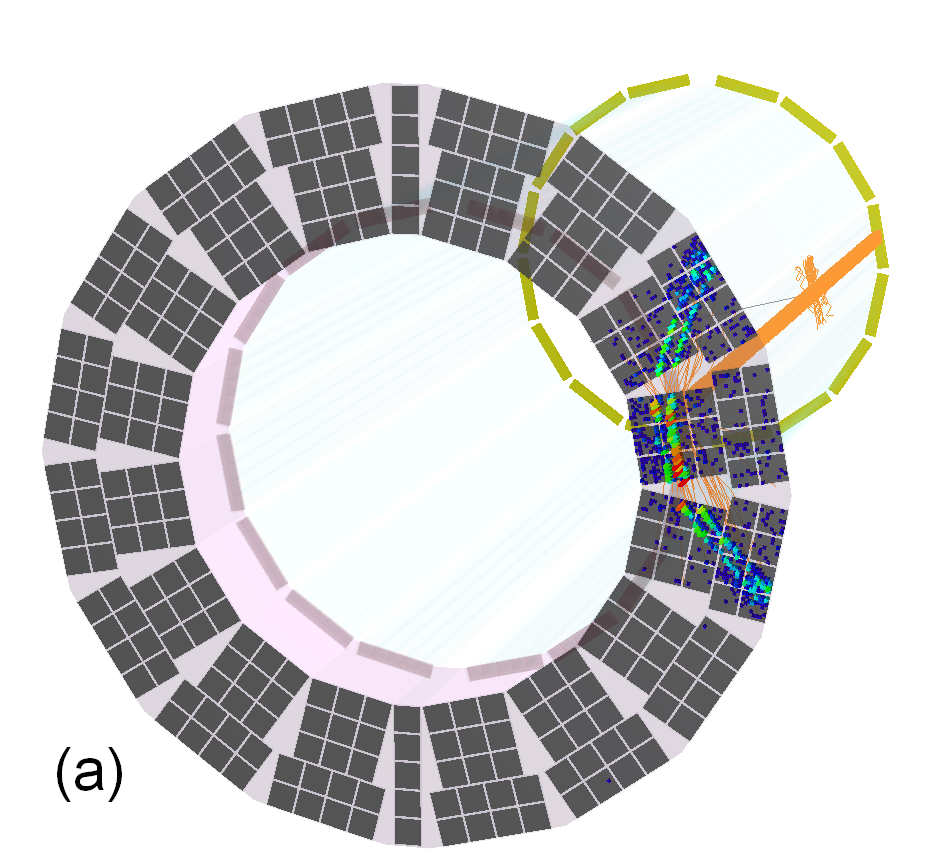 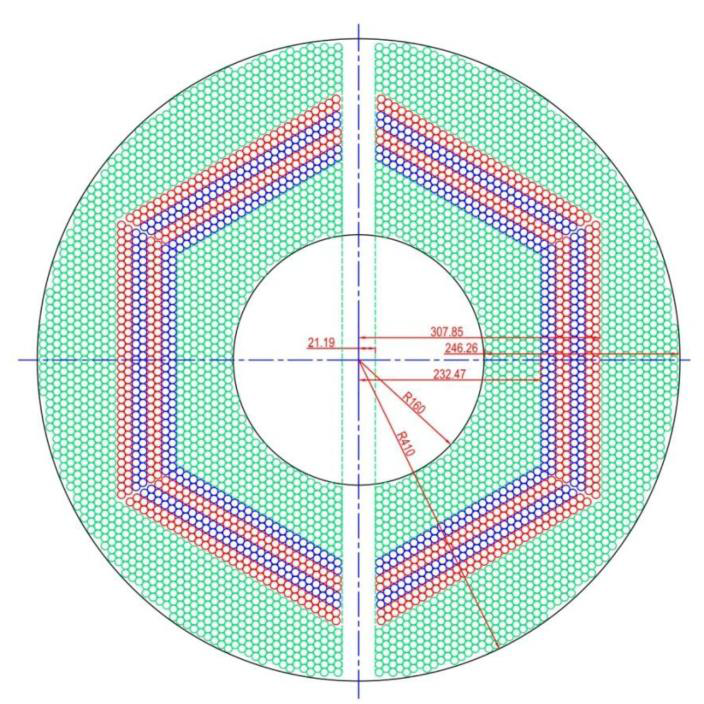 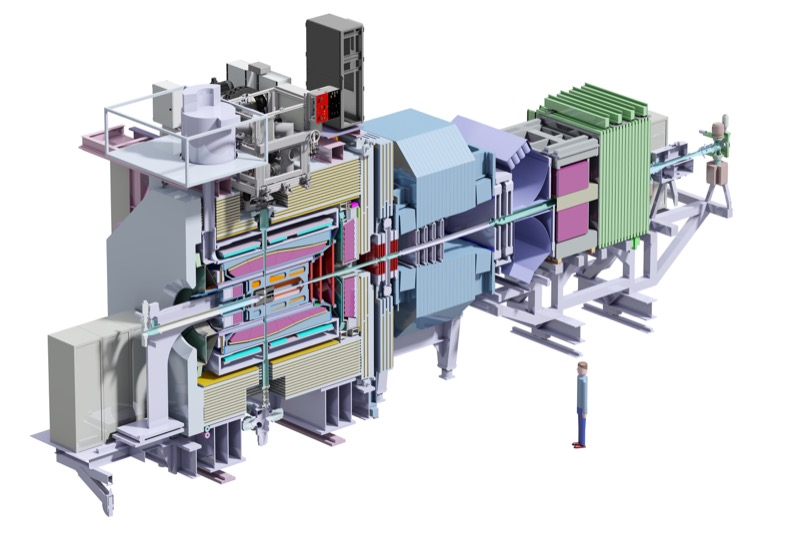 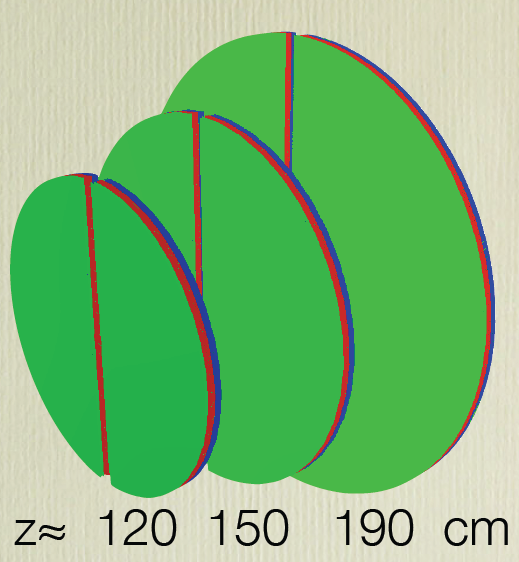 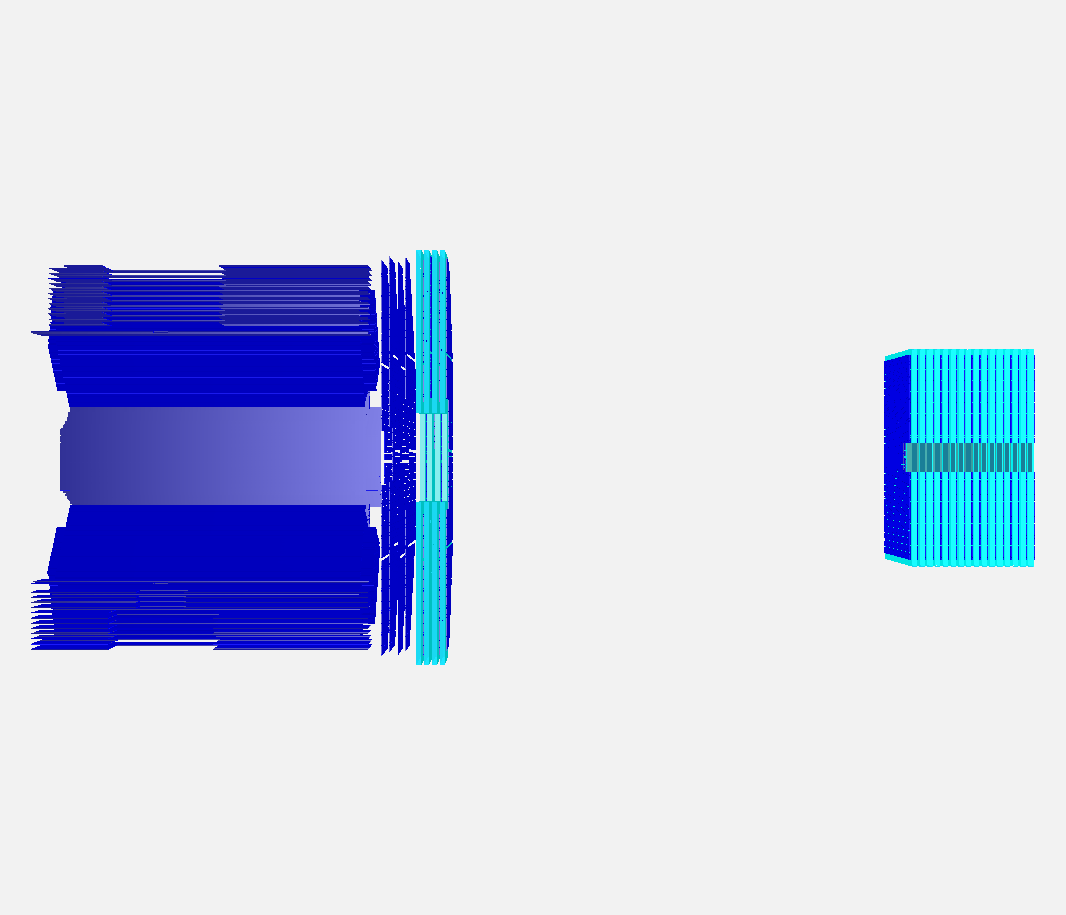 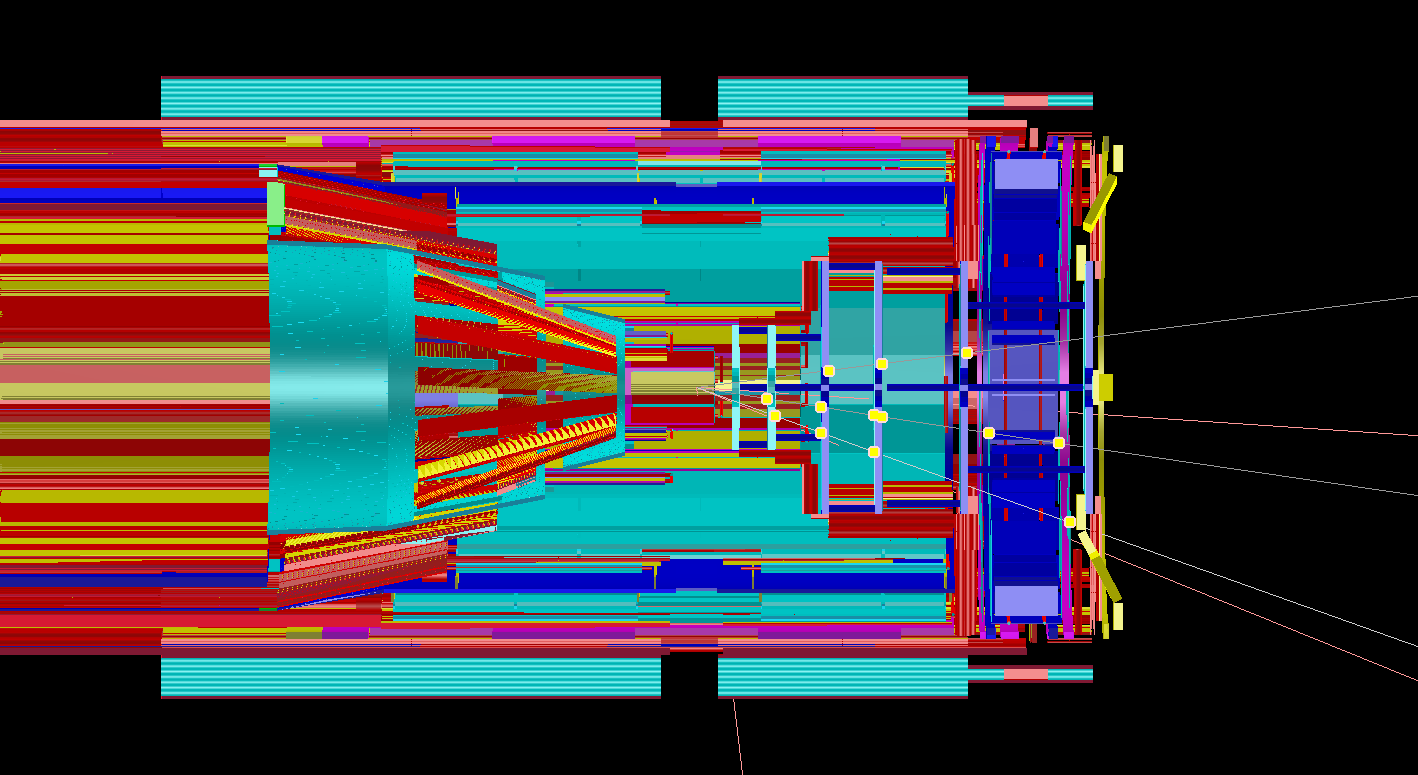 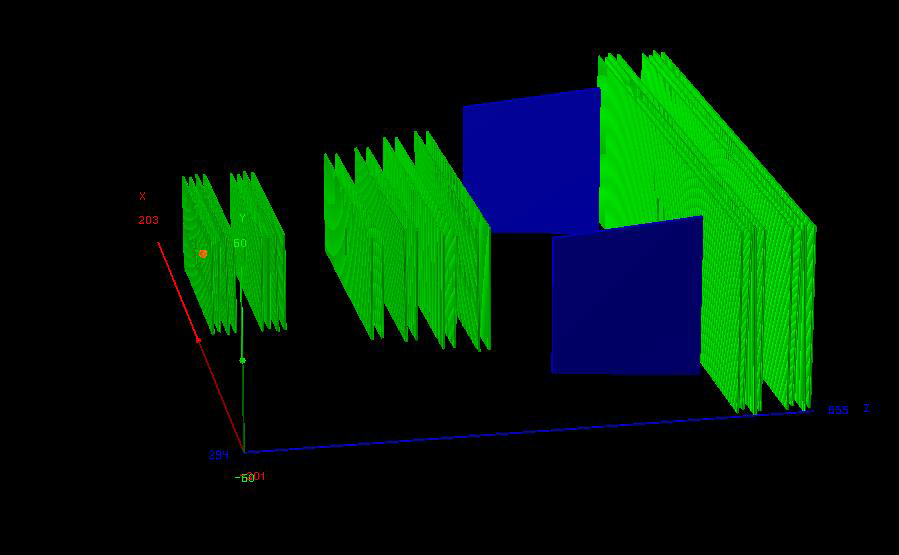 Geometry description
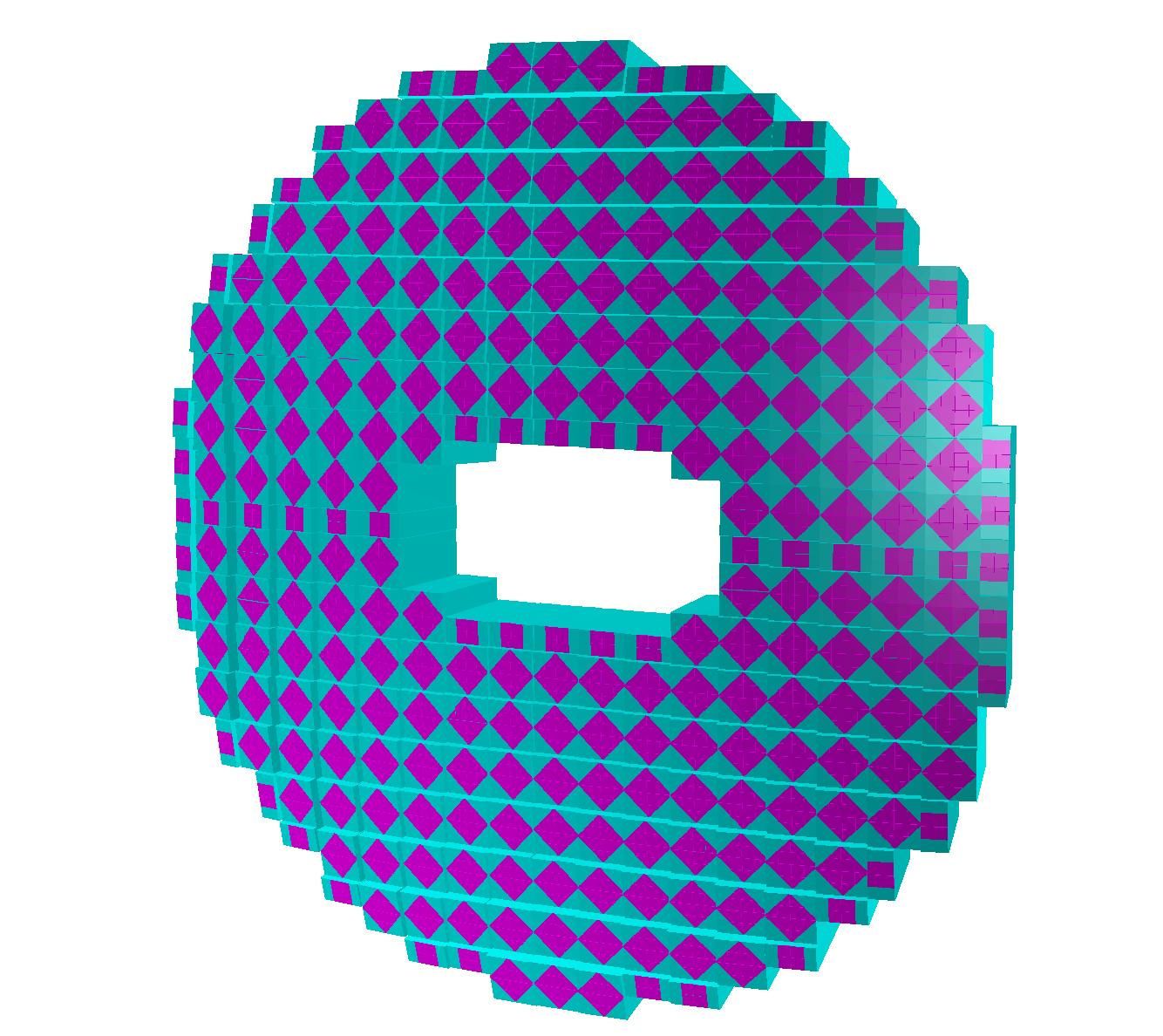 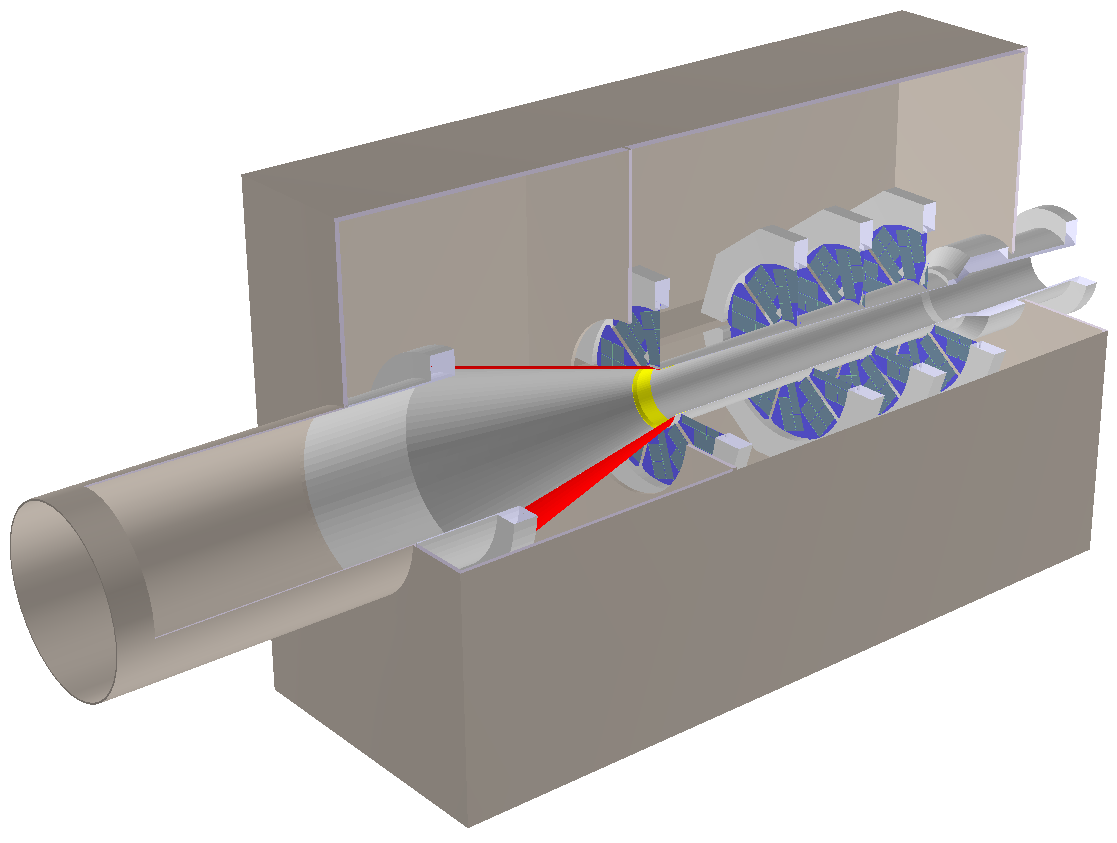 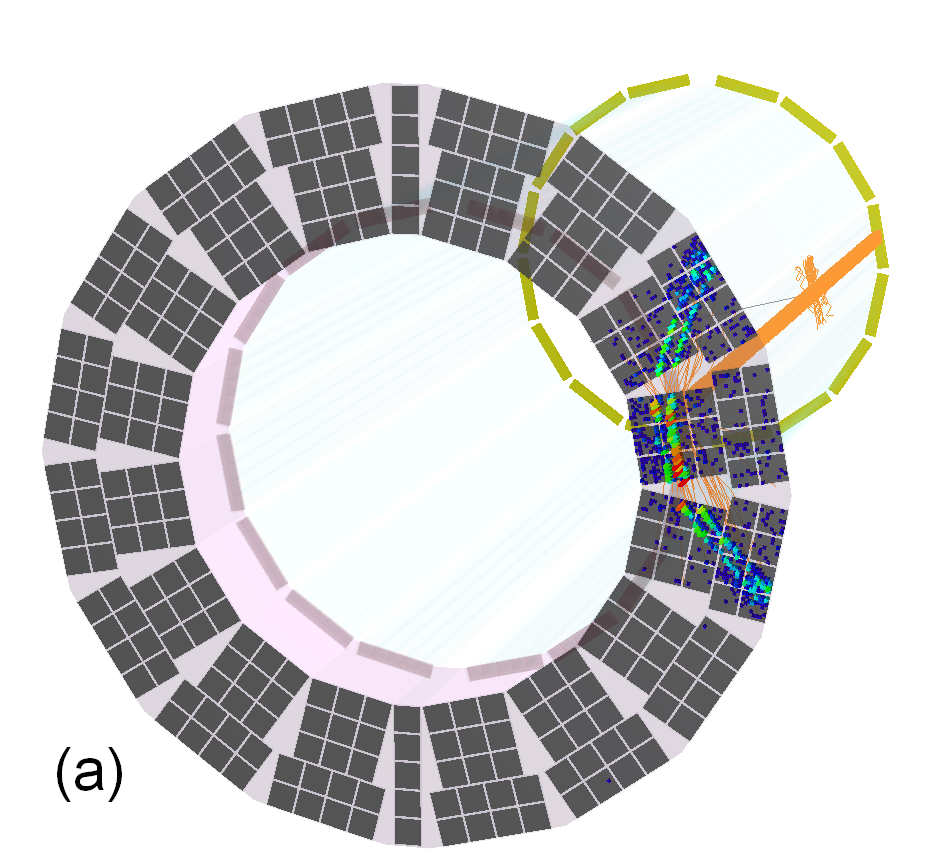 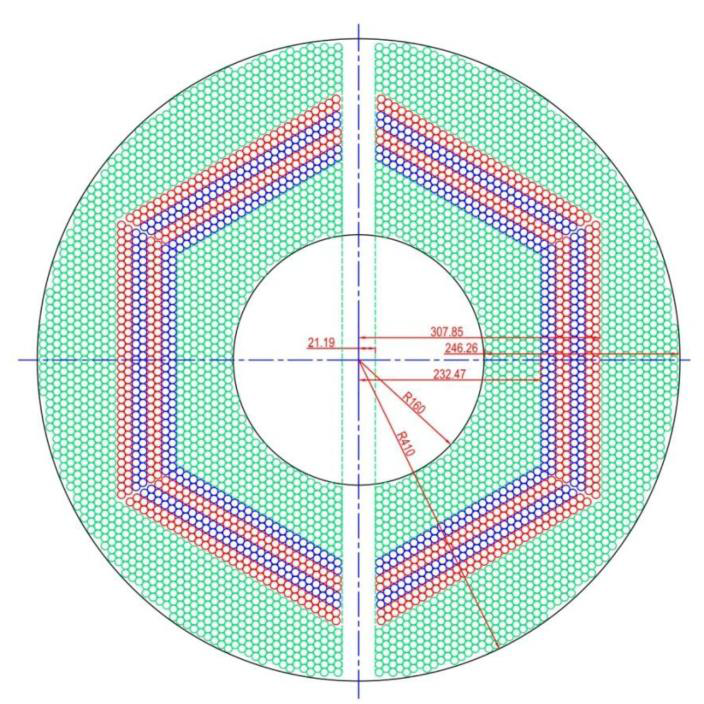 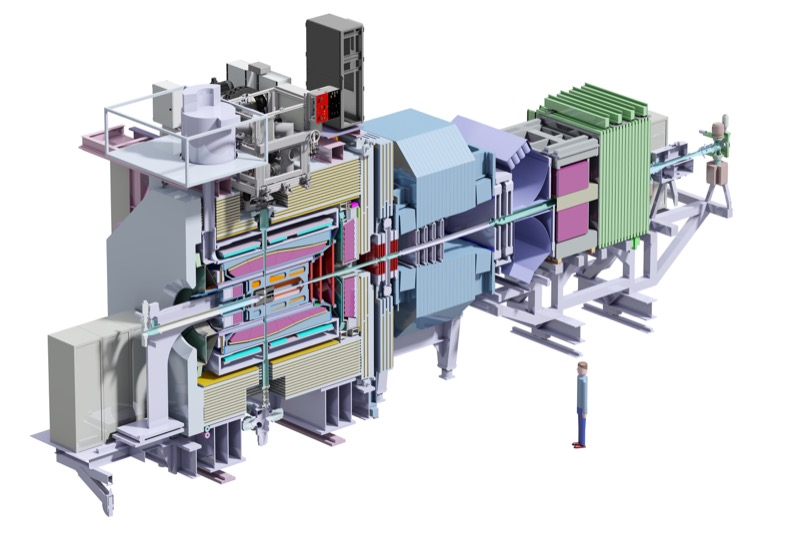 All detectors in simulation
Strongly varying level of detail, e.g.
MVD: All materials including support structures, cooling, active and passive electronic
EMC: only crystals
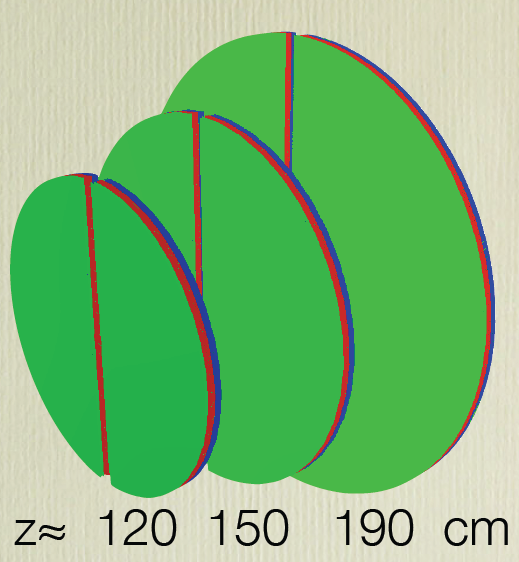 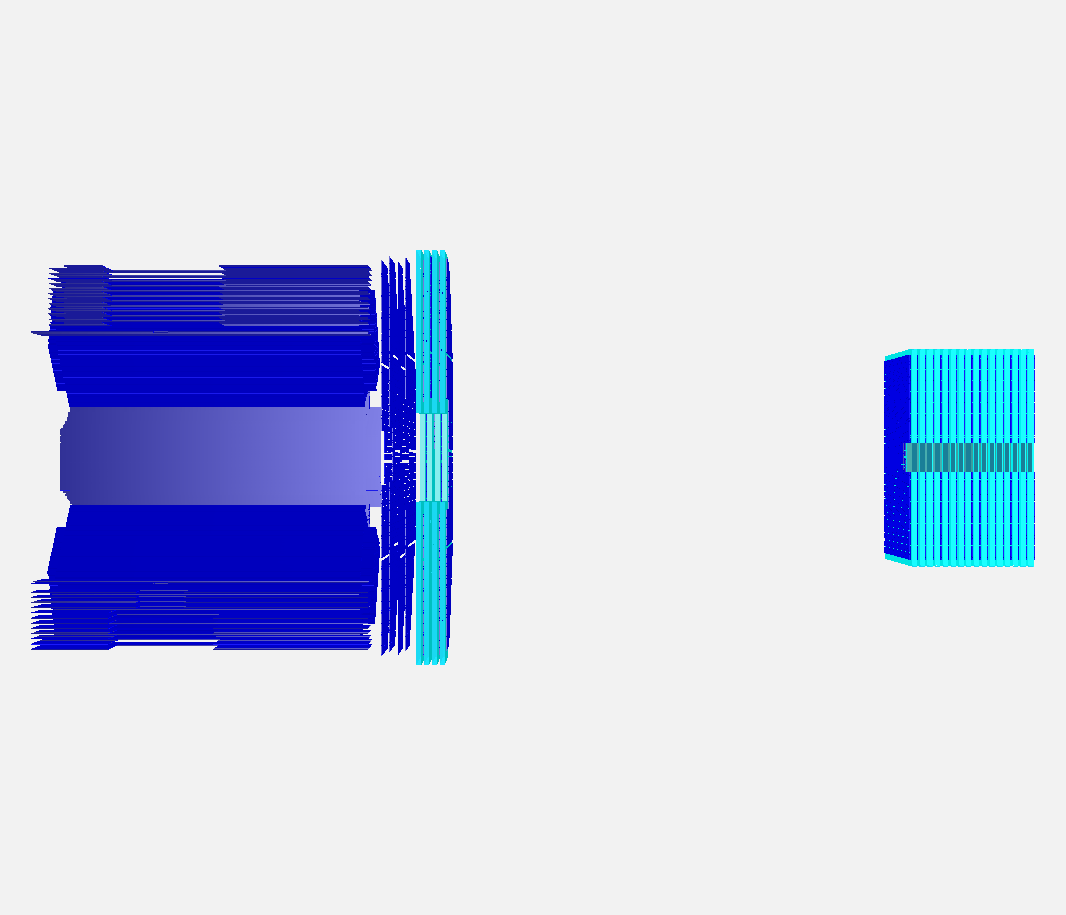 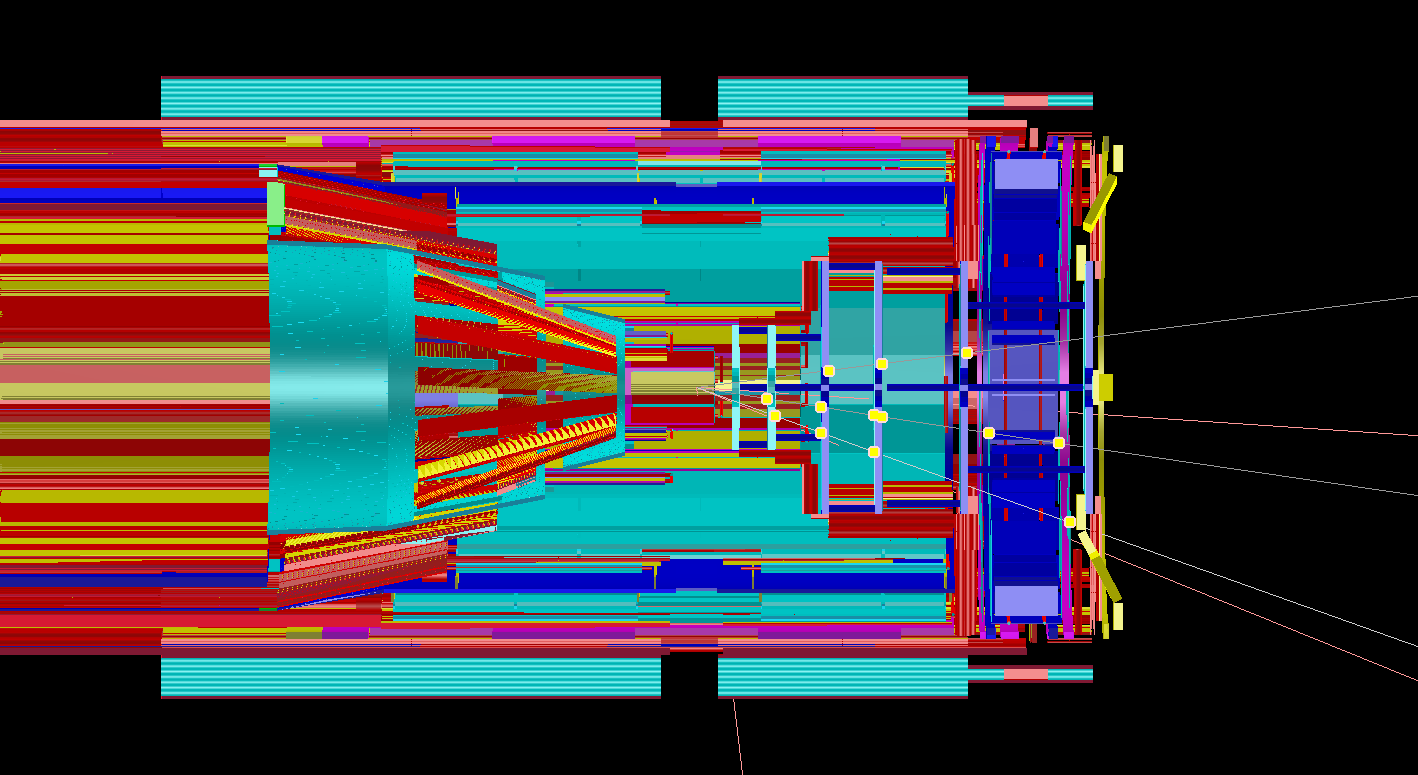 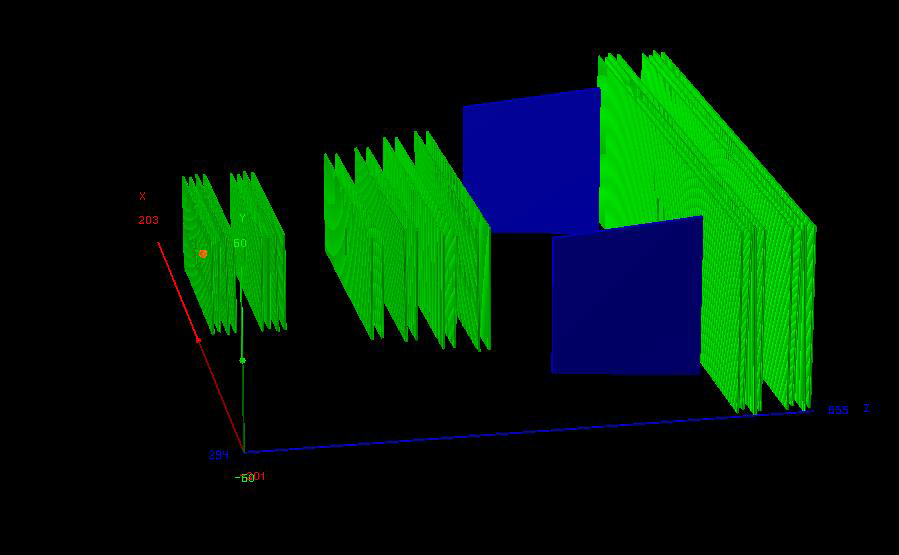 Digitization
Avalanche Simulationin MDT
Translates ideal detector data into realistic data stream
3D space points into channel number
Deposited energy into ADC values
Adding noise and inefficiencies
Charge sharing between neighboring detector elements
Dead times and electronics properties

Data should look like as coming from the final experiment
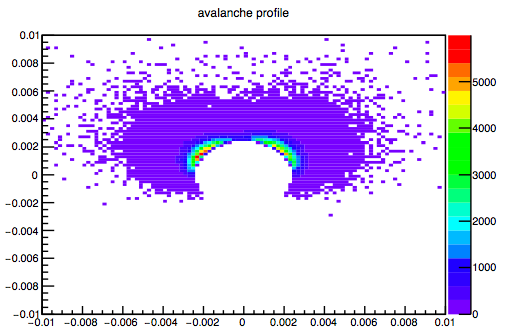 Simulated EMC waveform
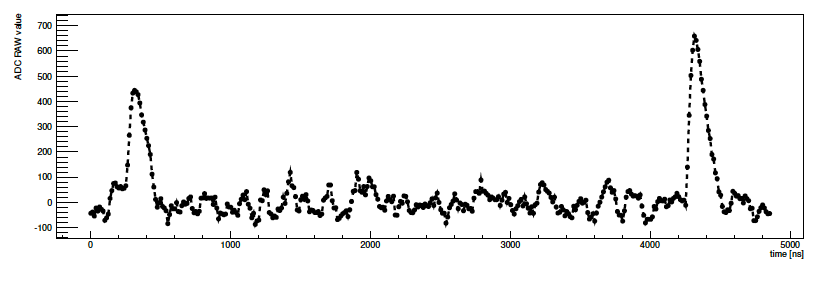 Reconstruction - I
Local reconstruction for each sub-detector
Translation from detector data into physical parameters (from channel number to space point, ADC to energy)
Calibration
Cluster formation
Reconstruction algorithms

Various different algorithms implemented for each sub-detectors
Compared with test beam data
PandaRoot used to reconstruct test beam data
Reconstruction - II
Global reconstruction
Combining different sub-detectors
Tracking
PID
Event building
Global Tracking
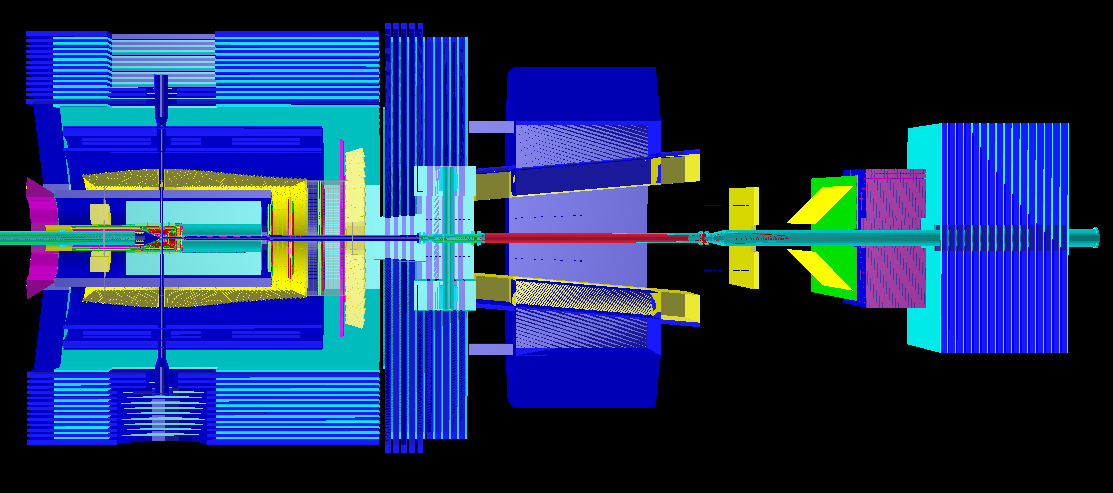 p
FTS
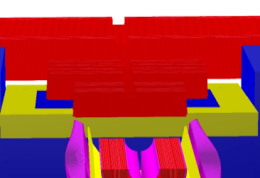 GEM
MVD
STT
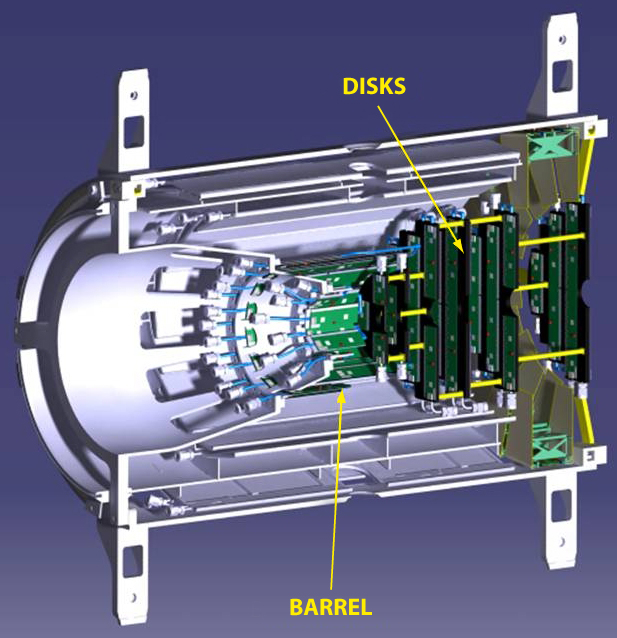 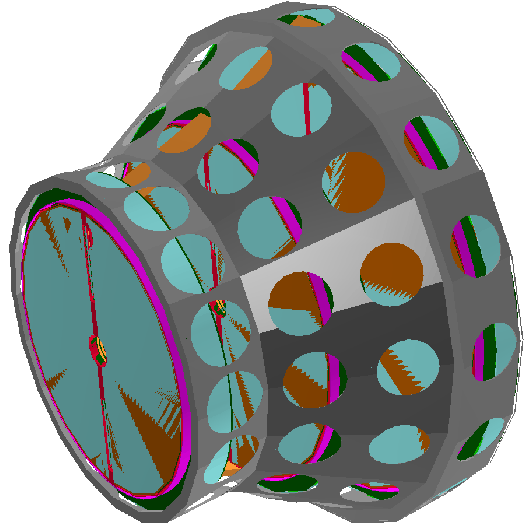 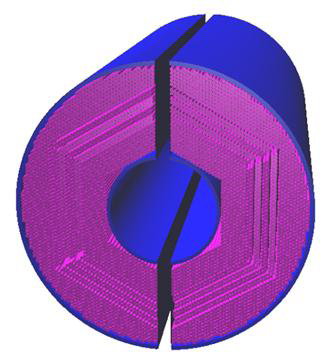 Kalman Filter
(GENFIT)
Detector Hits
Prefit Track
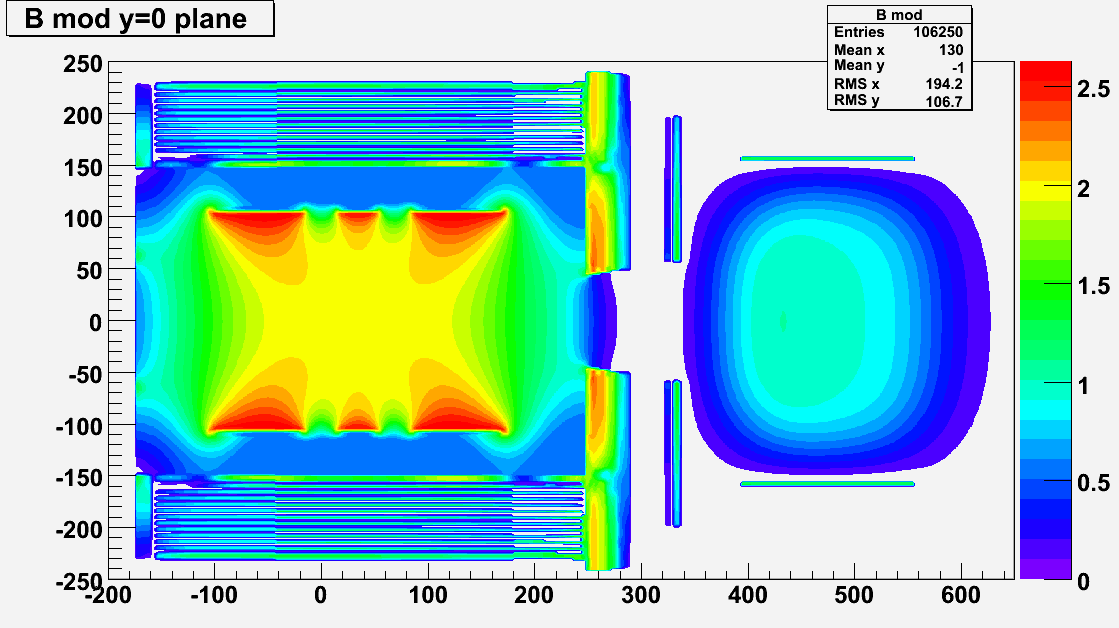 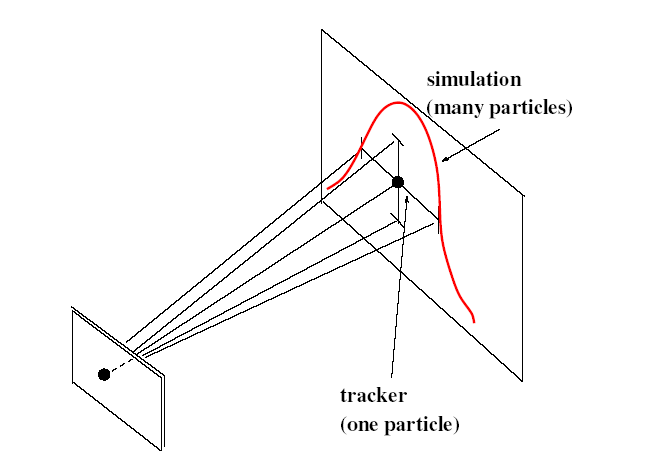 Tracking: Global Fit
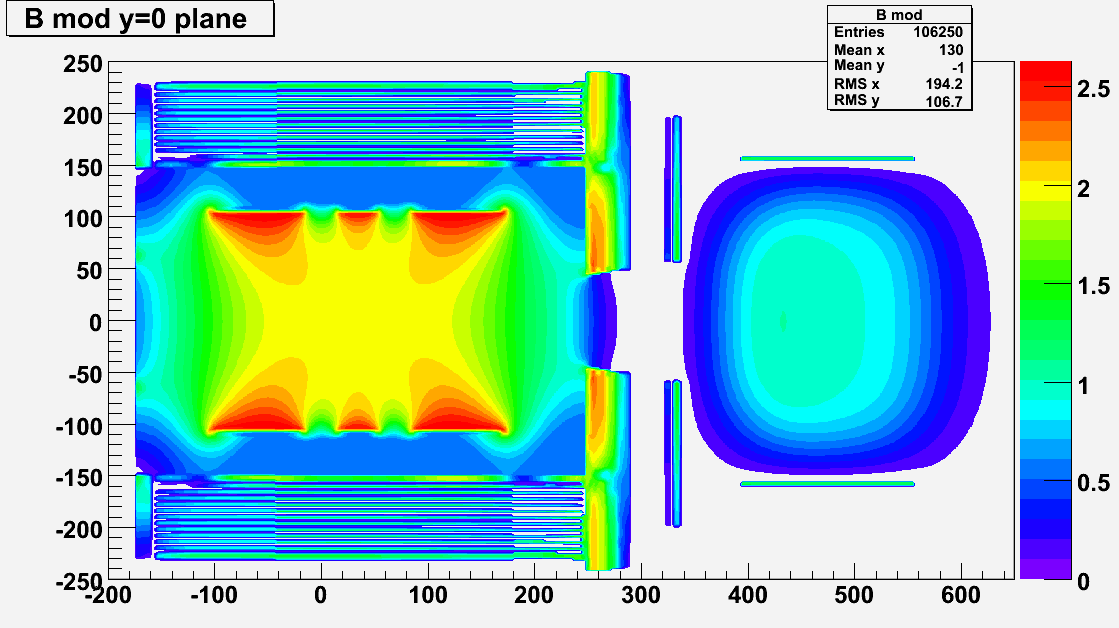 Energy loss
Not homogeneous magnetic field
Different detector hits
planar hits – MVD/GEM
 tube + drift time – STT/FTS
barrel
forward
Track Follower
(GEANE)
same geometry for simulation and track following
Barrel Tracking: Pattern Recognition
1° step – MVD/STT local pattern recognition
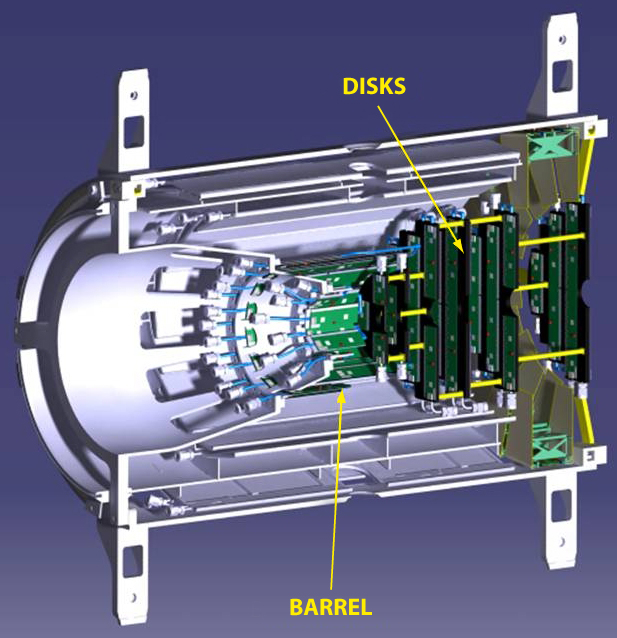 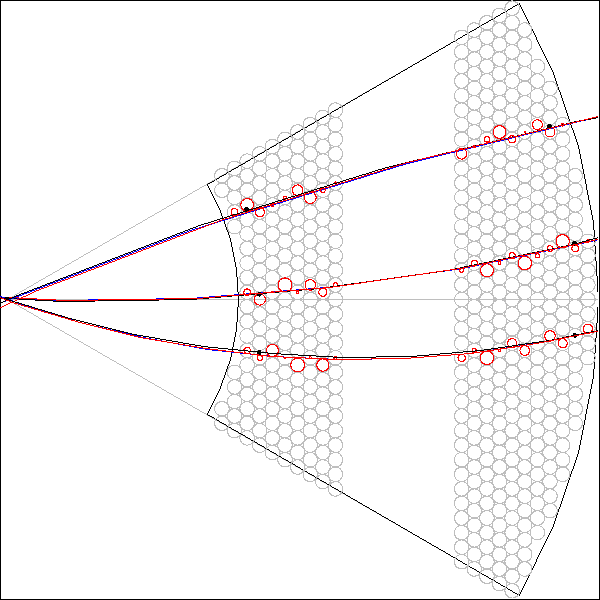 STT
MVD
2° step	– Correlation of STT & MVD tracklets
- Correlation with STT/MVD spurious hits
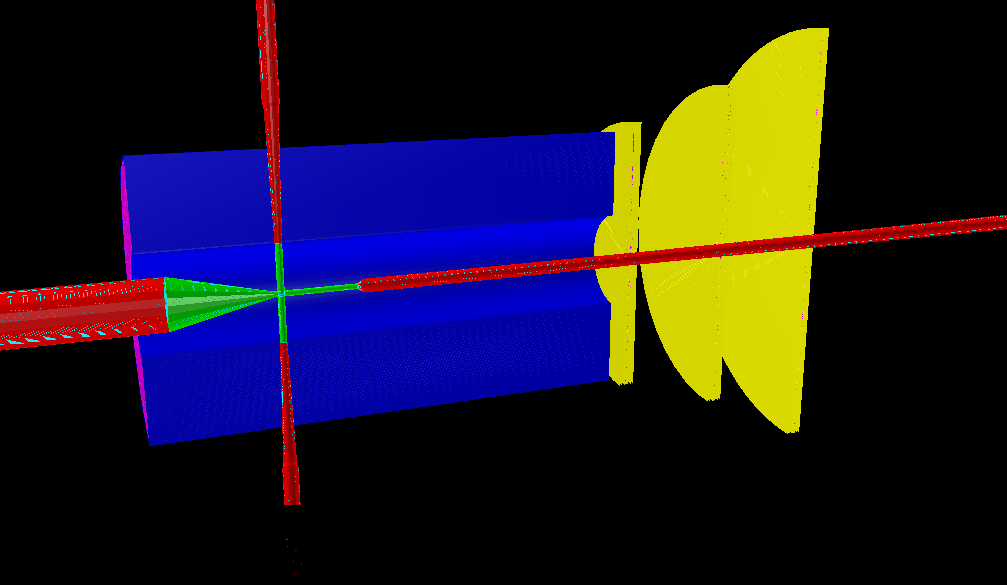 3° step – Extrapolation to
GEM planes
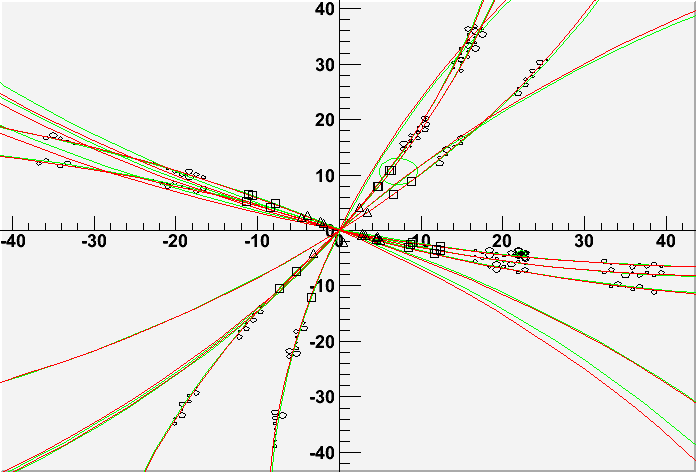 4° step – Kalman Filter
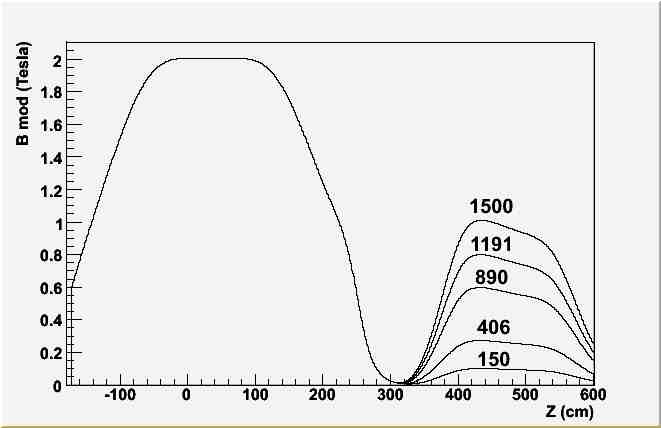 _
p @ [GeV/c]
15.00
11.91
8.90
4.06
1.50
Forward Tracking
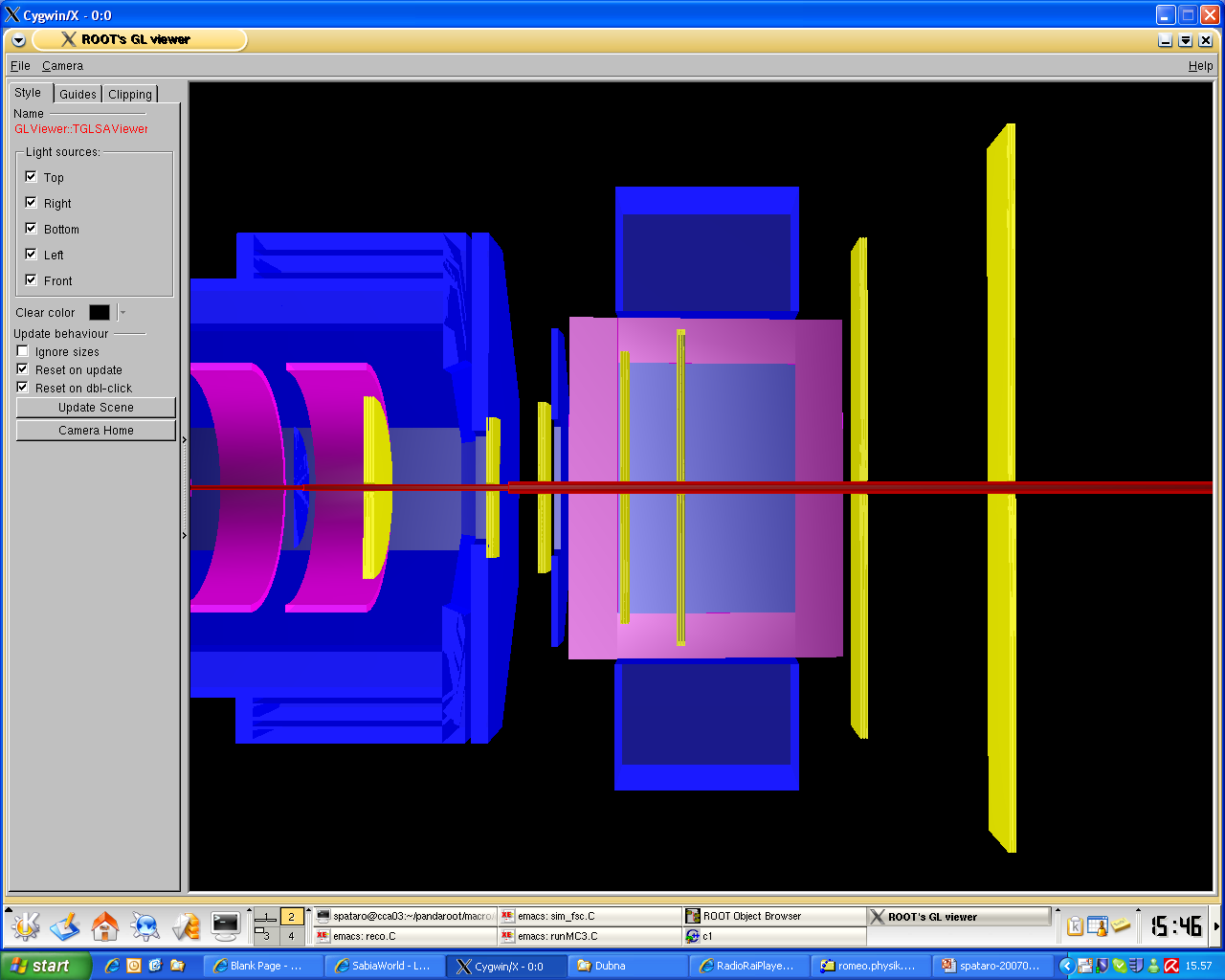 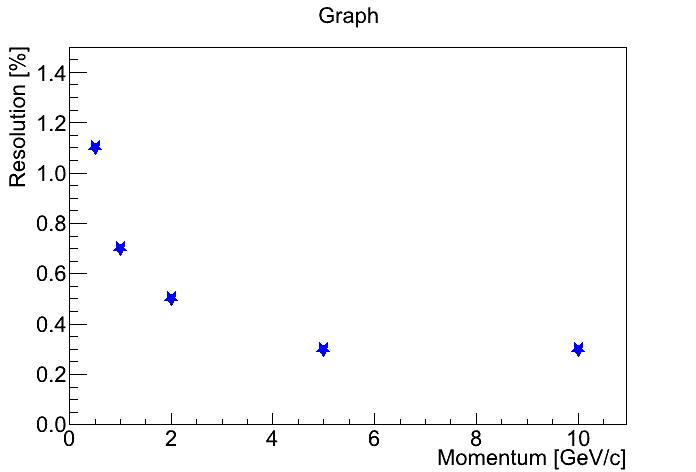 FTS
+
MVD
+
GEM
Ideal Pattern Recognition
 Kalman Filter
muons
Various different forward track finders under development
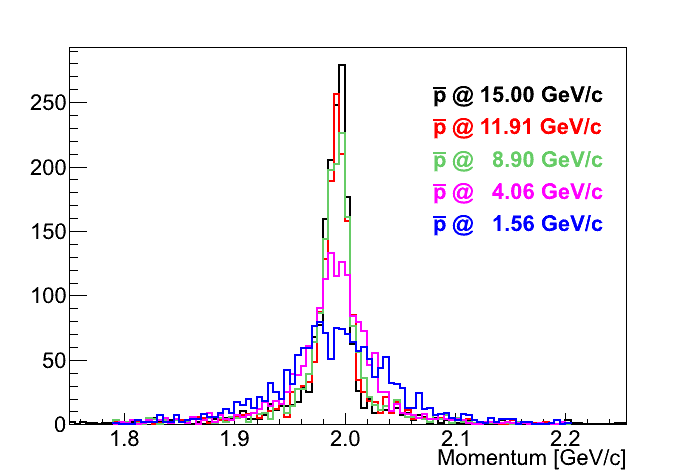 |B| [T]
Tracking - online
Find and fit tracks with the production speed at Panda(10 - 20 MHz in high luminosity mode)
Alternative hardware:
FPGA:
Helix tracking algorithm

GPGPU:
Cellular automaton
Hough transformation
Triplet finder
Riemann transformation

Direct switch in PandaRoot between CPU and GPU
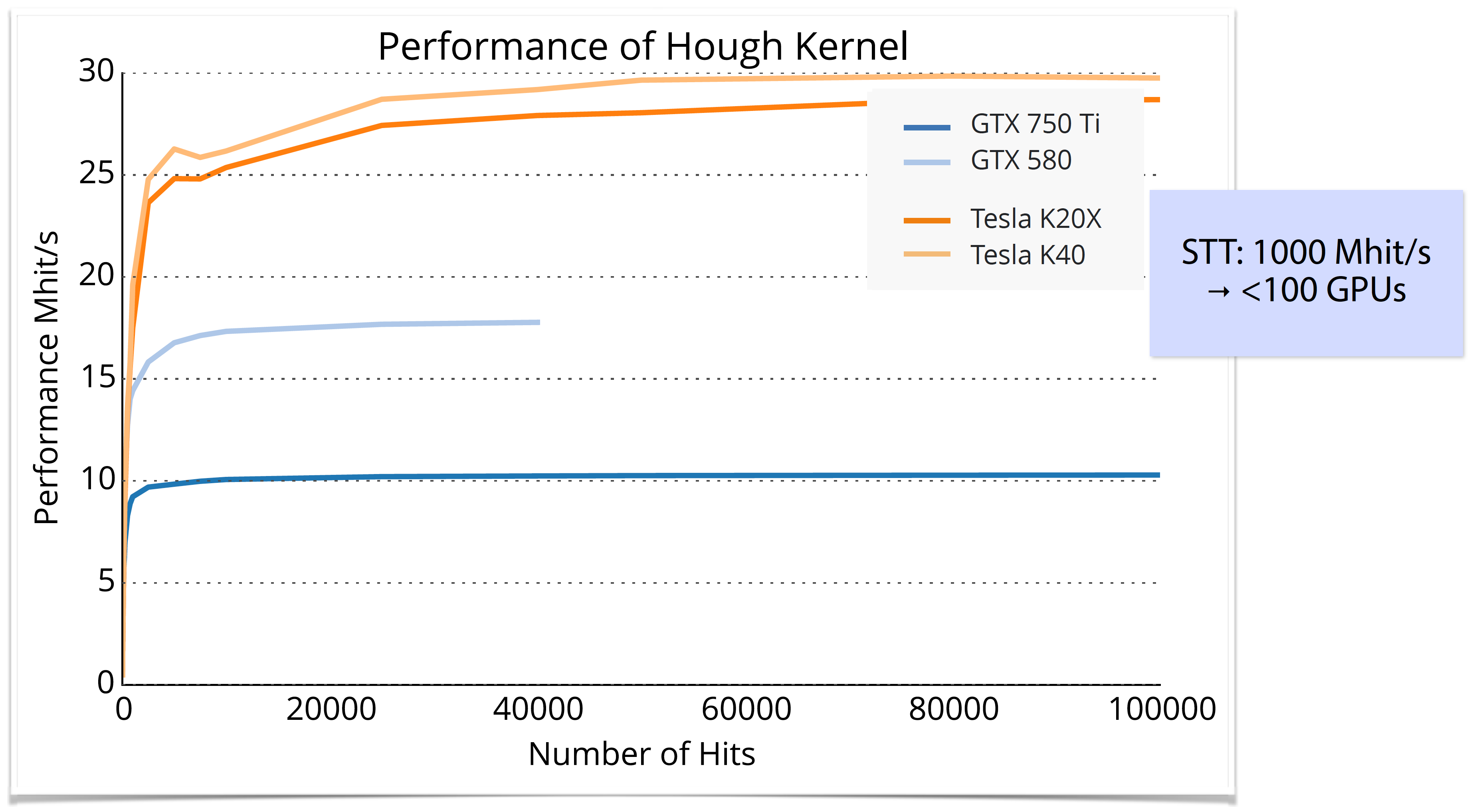 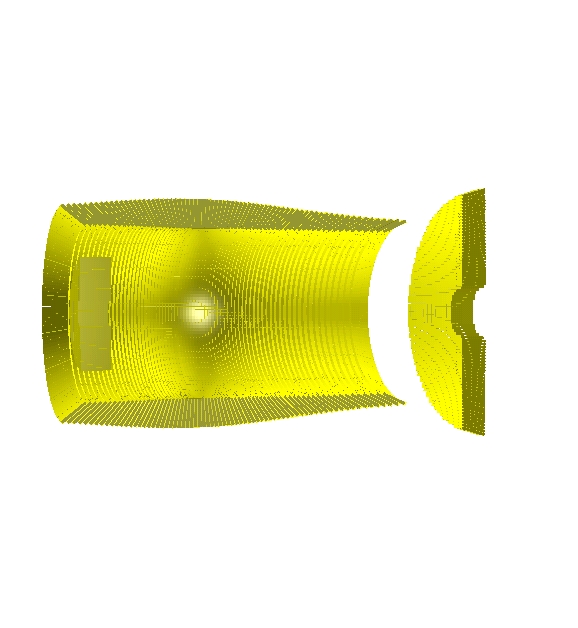 Particle Identification
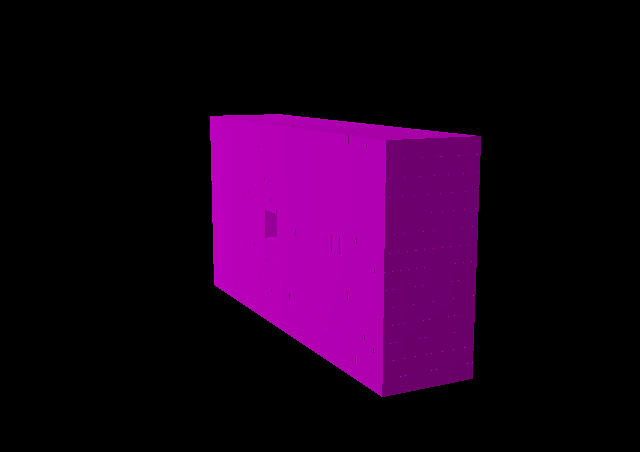 Forward
EMC
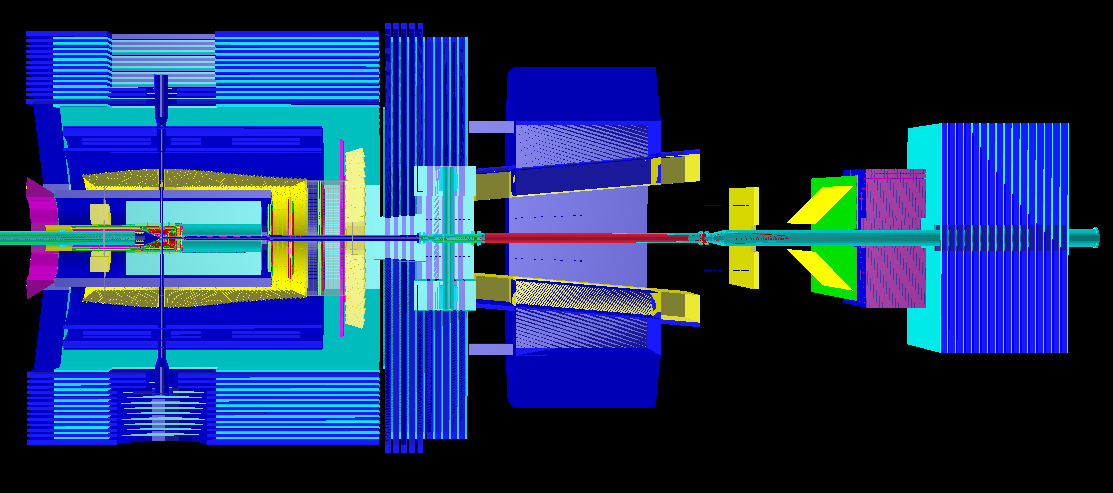 EMC
p
FWDMDT
TOF
DIRC
MDT
FTOF
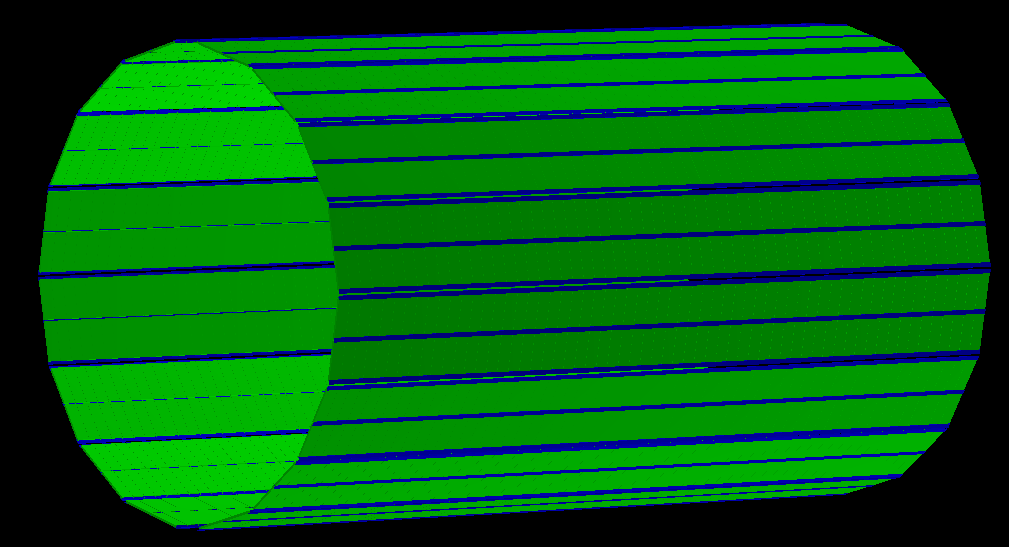 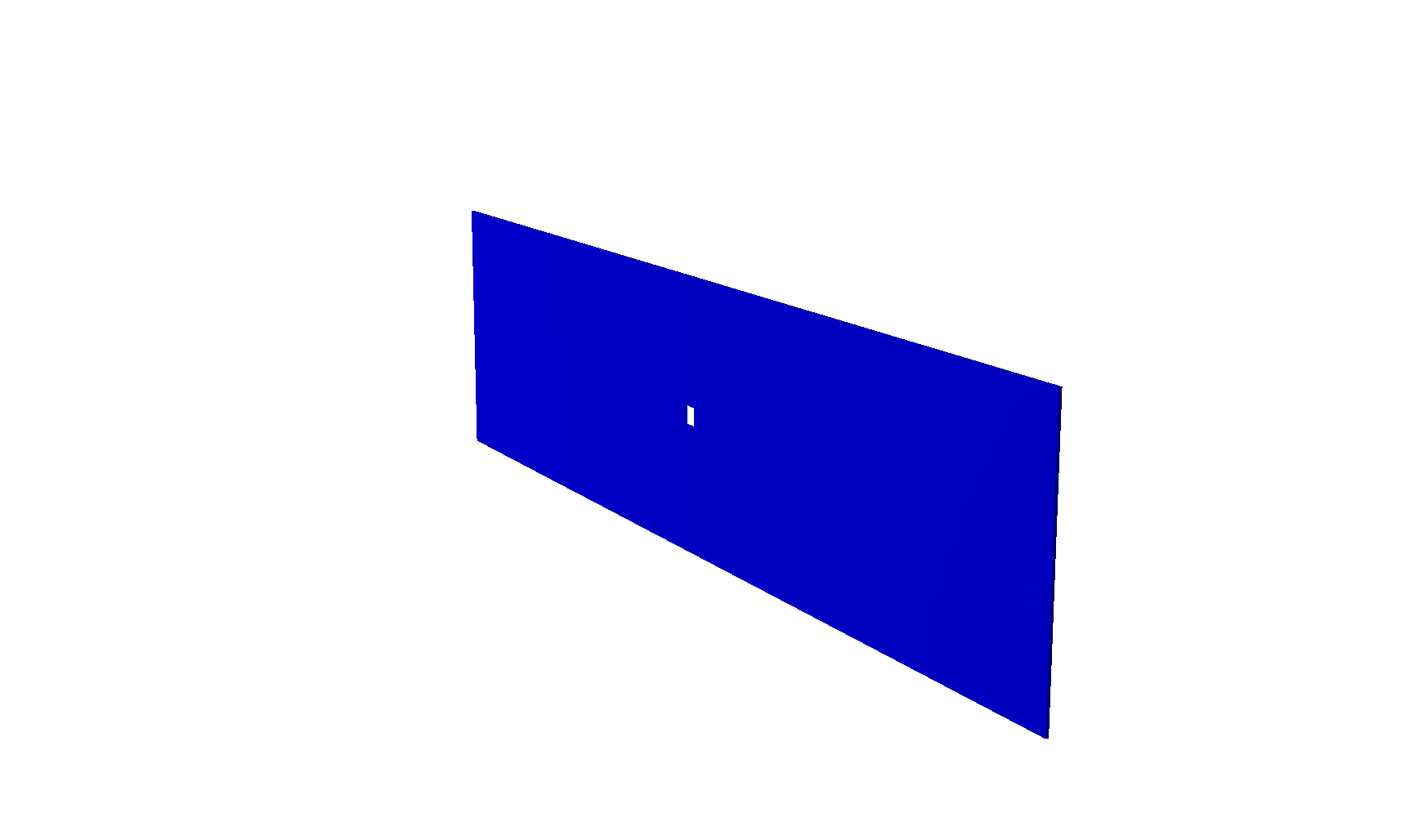 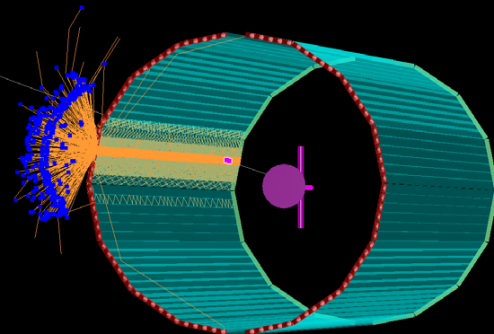 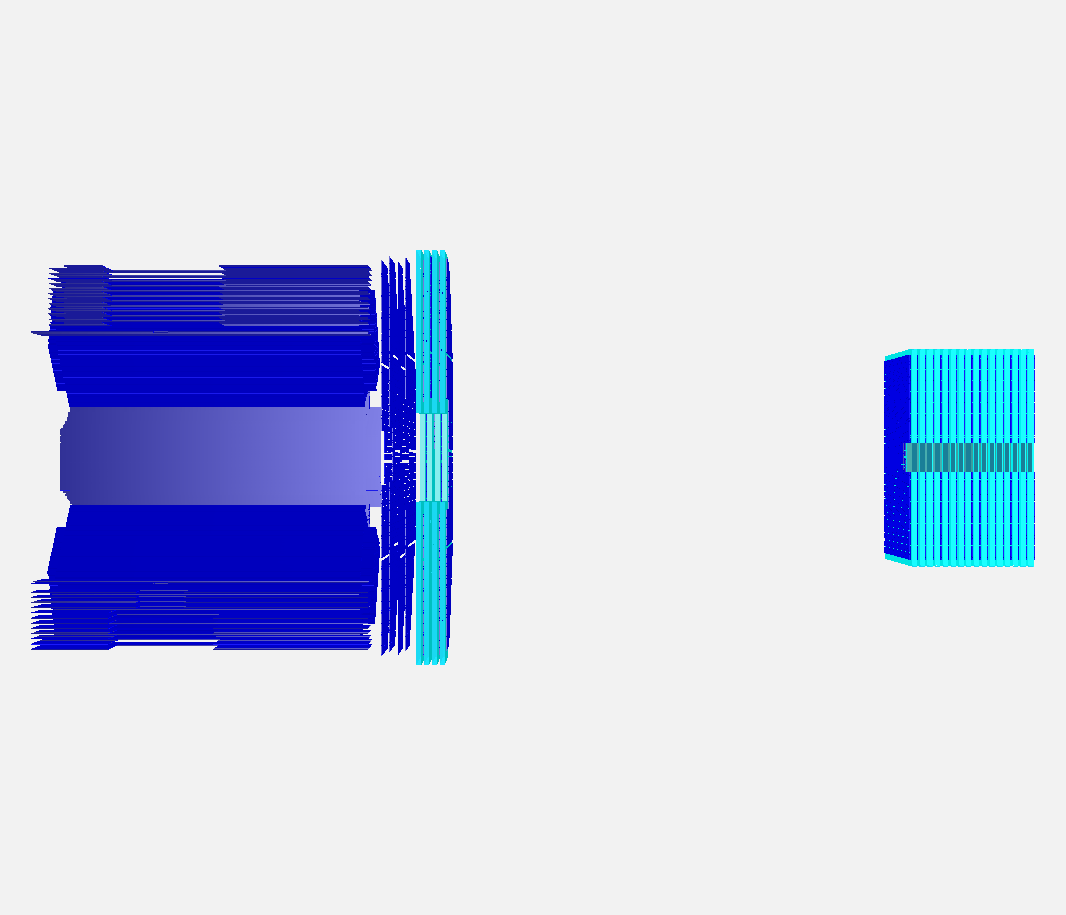 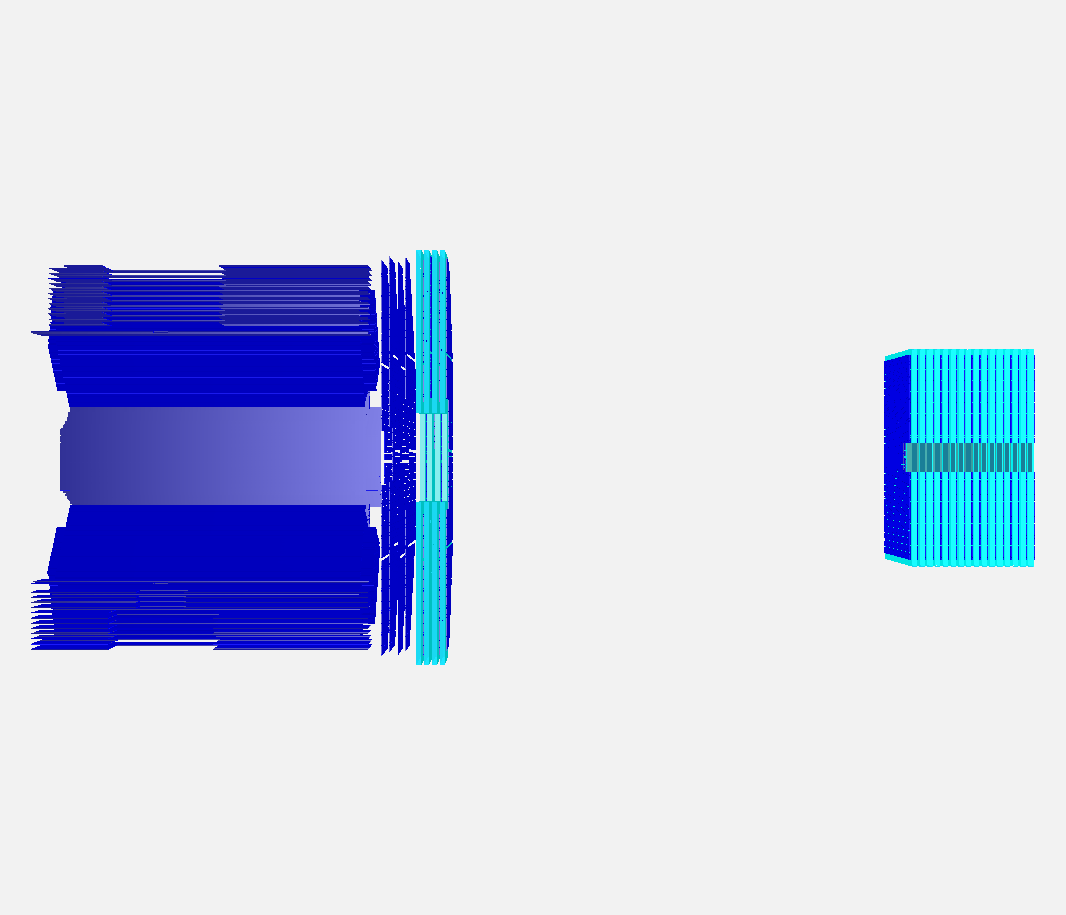 Particle Identification
Implemented PDFs for many detectors (Bayes)
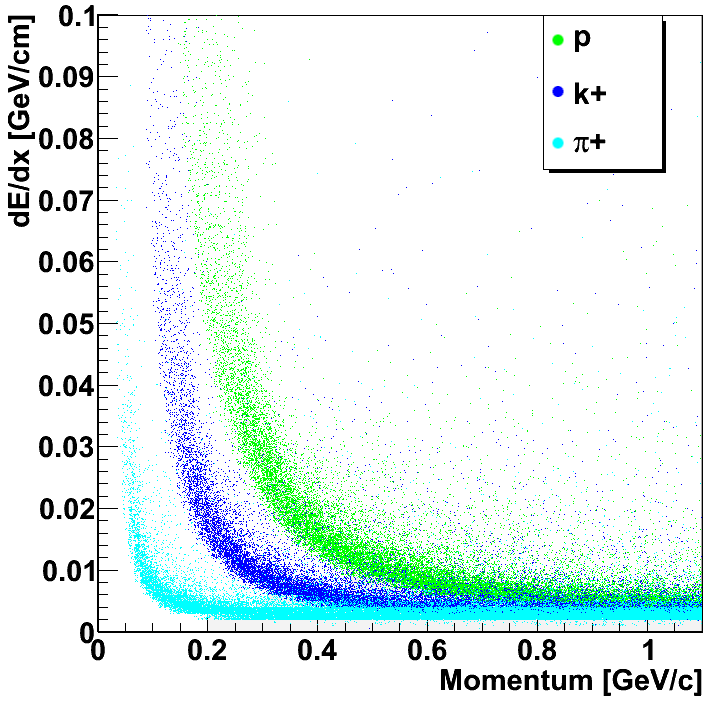 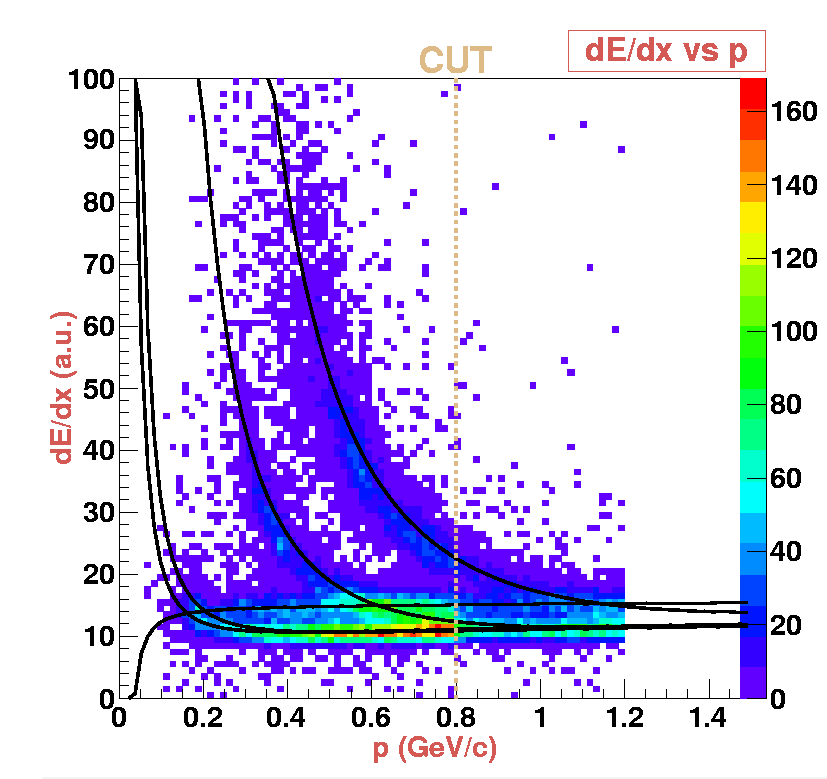 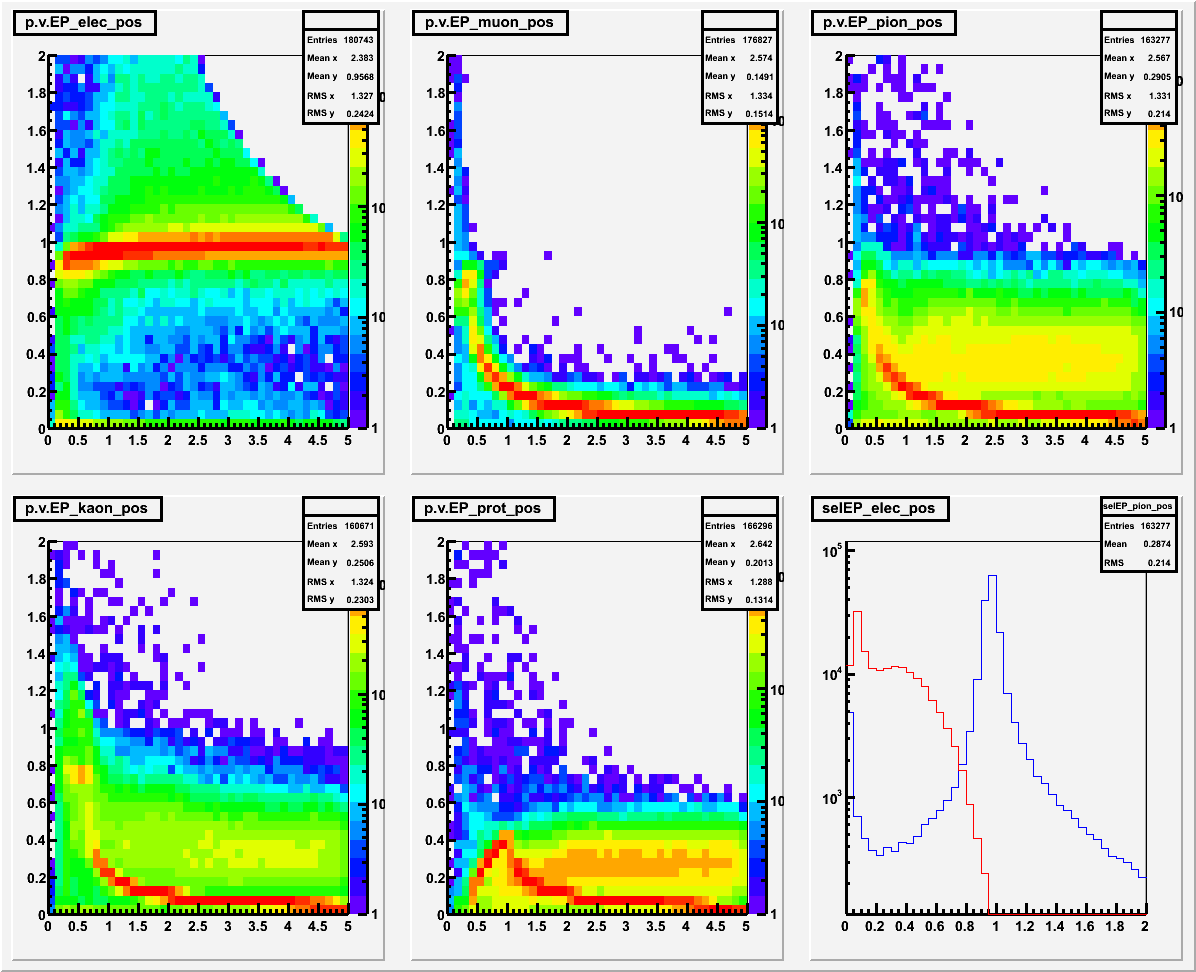 EMC
STT
MVD
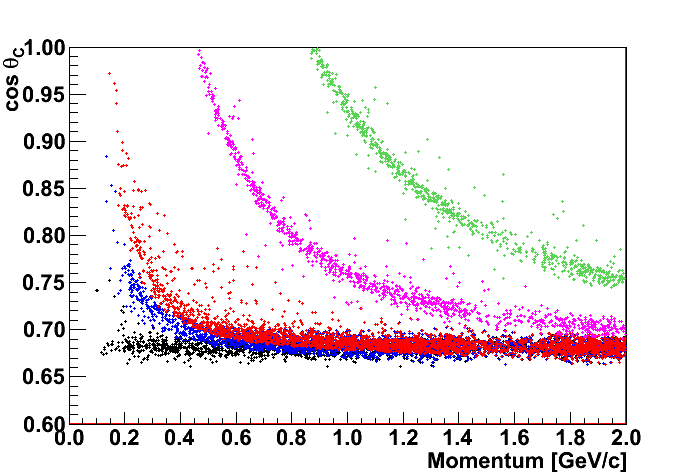 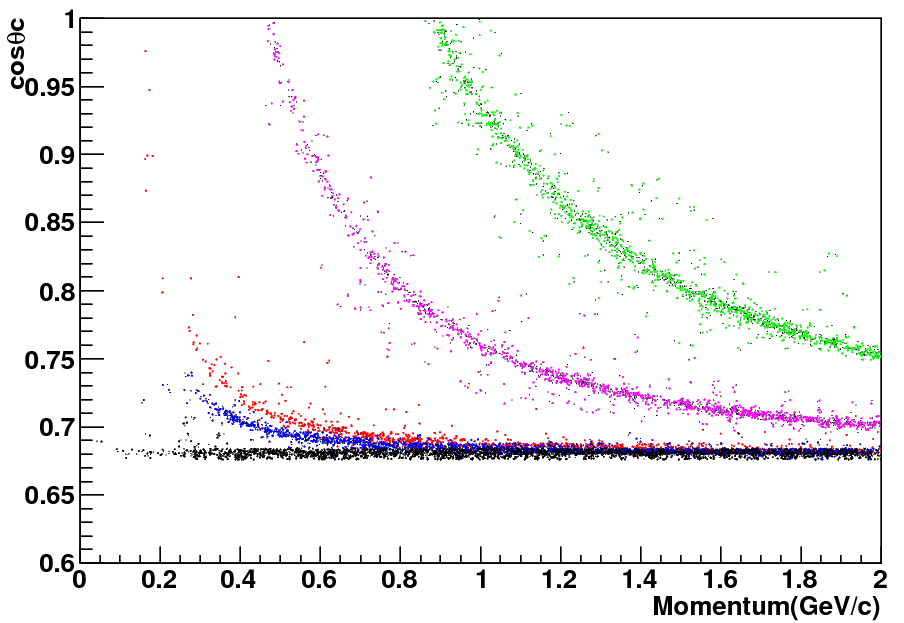 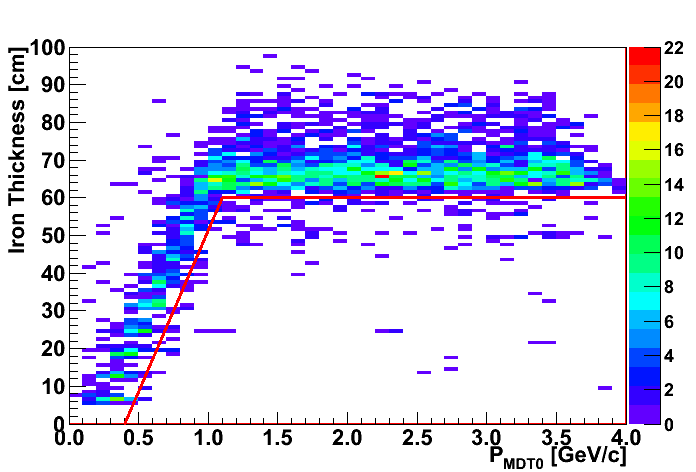 DIRC
DISC
MDT
MultiVariate Particle ID
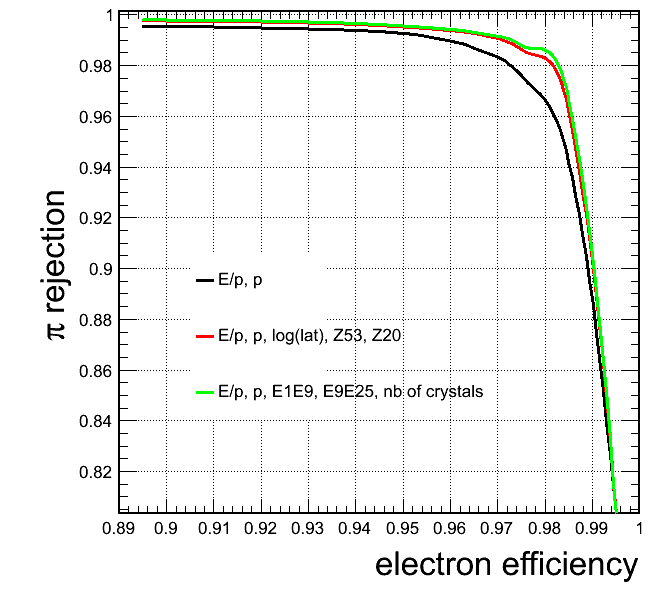 implementation of TMVA methods
EMC shower shape analysis
e/
separation in EMC
preliminary tests for muons (MDT)
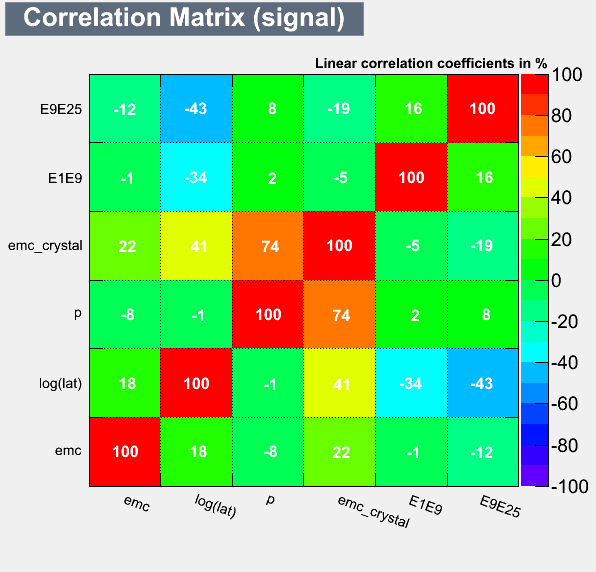 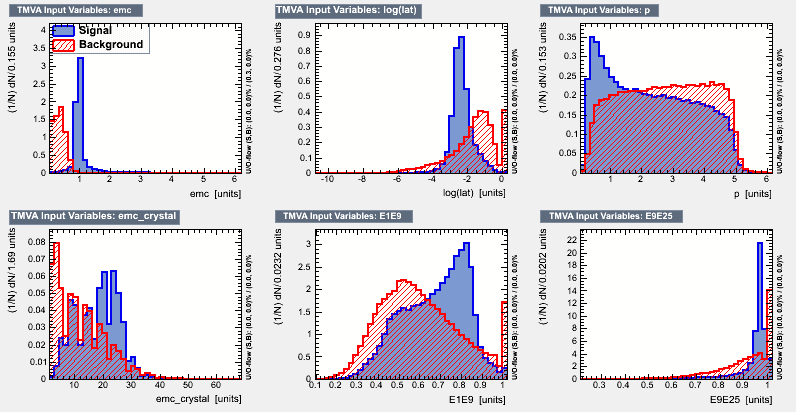  Correlation
Variables 
Time-based simulation
Signal and background-events very similar  no hardware trigger possible
Quasi continuous beam with maximum interaction rate of 20 MHz  Poisson distribution
Raw data rate of 200 GByte/s
Reduction of 1000 needed for permanent storage O(PByte/year)  Online Event Filte
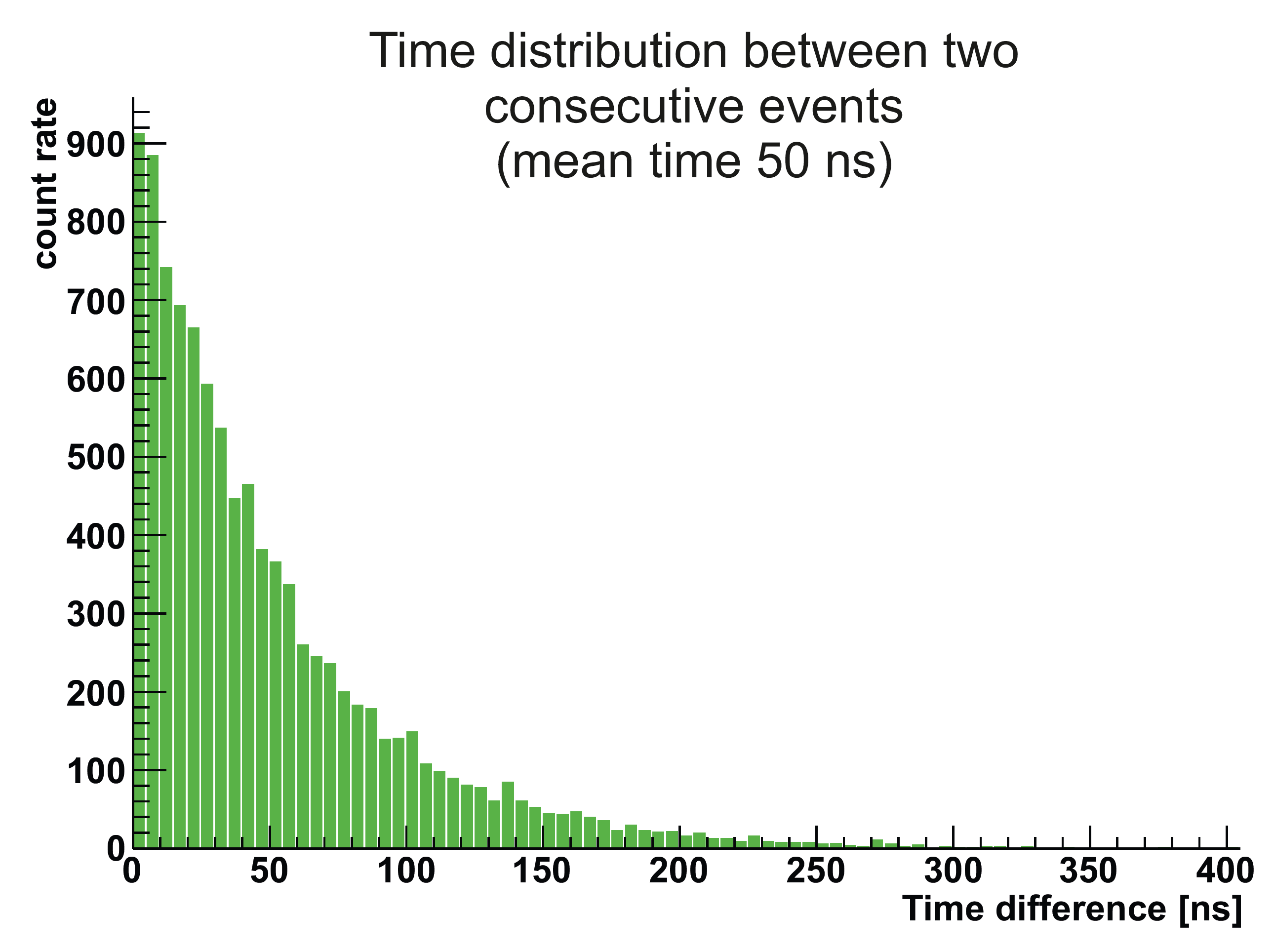 Time-Based Simulation
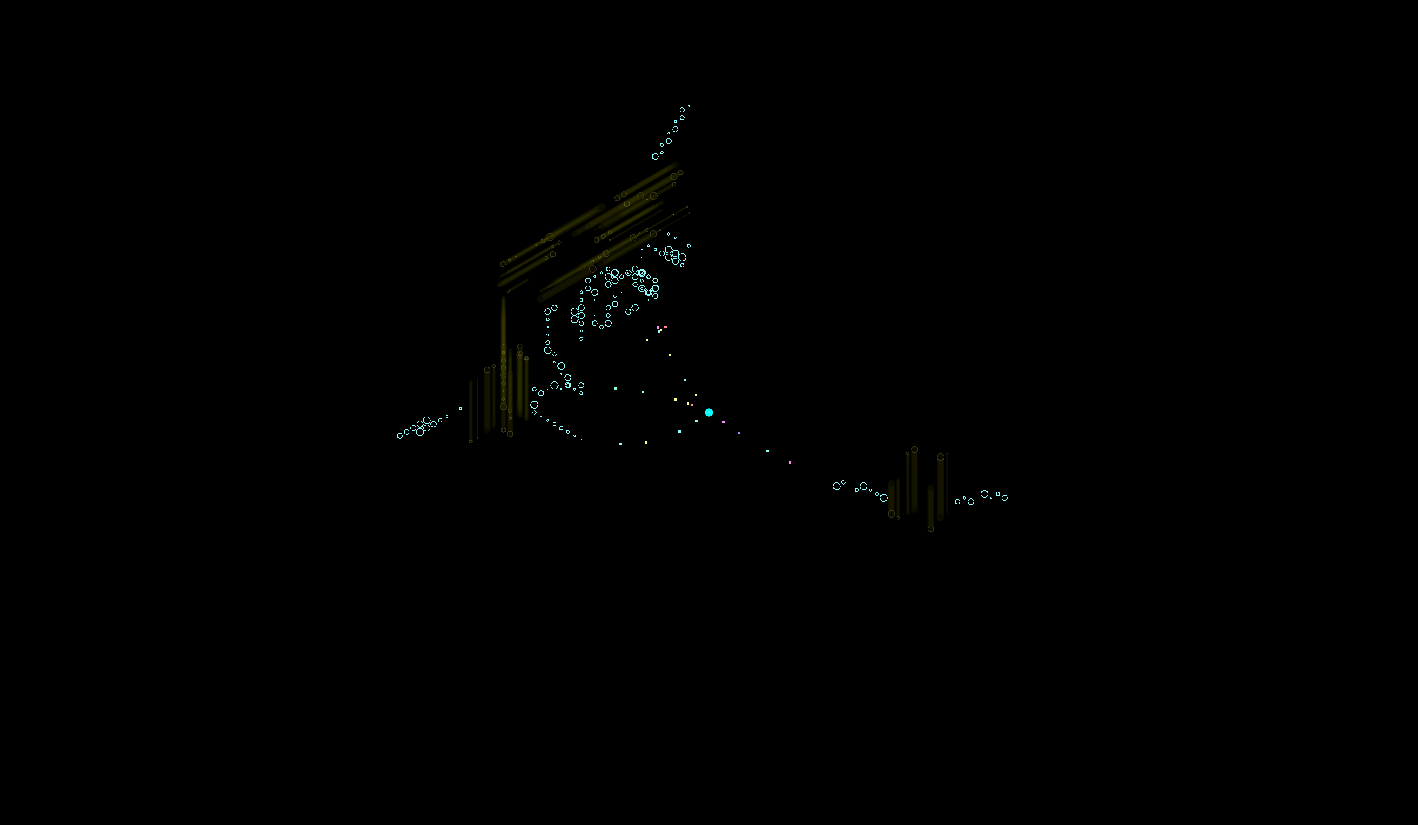 Single Event
Time-Based Simulation
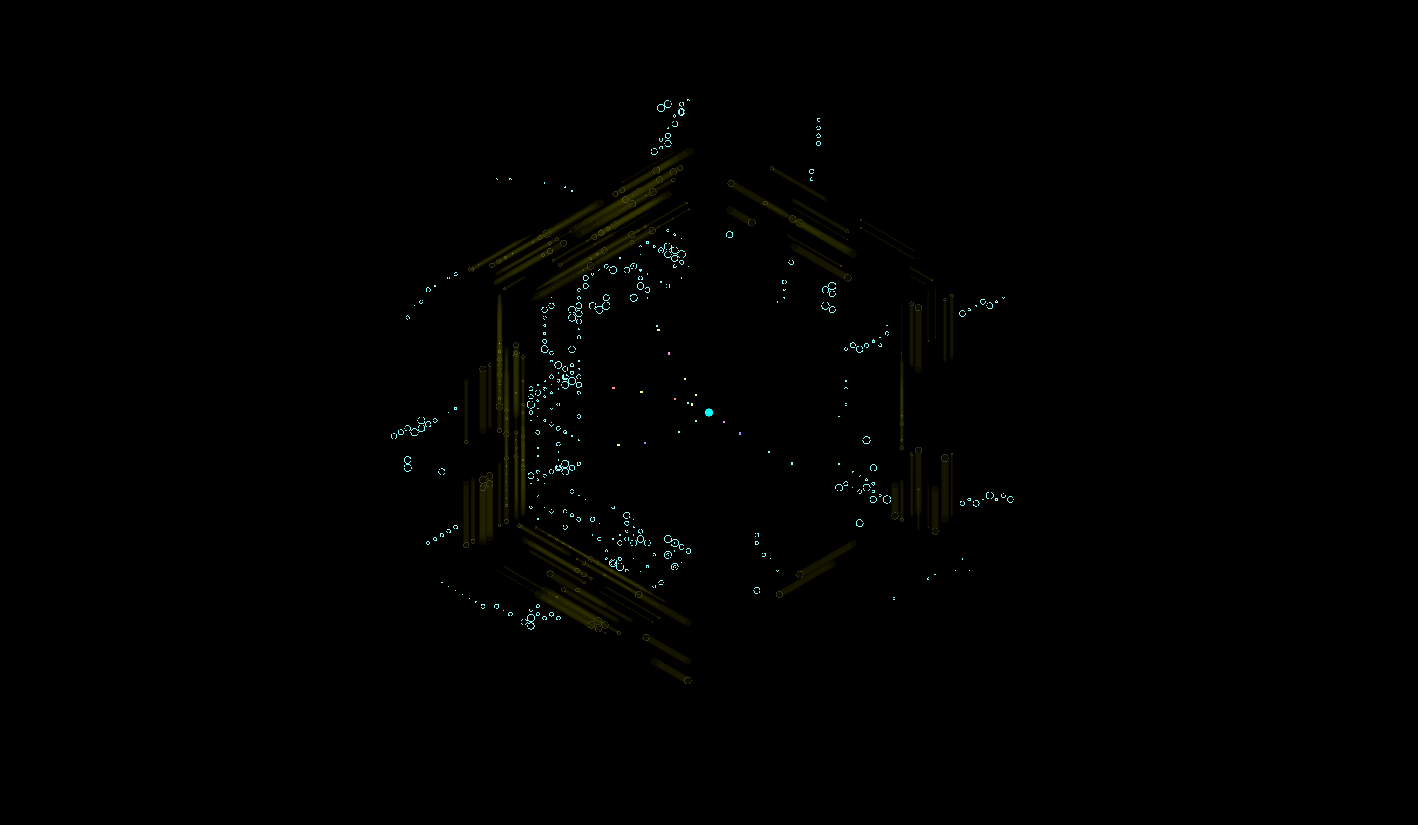 20 MHz overlap
Time-Based Reconstruction
Activities on the central tracker MVD + STT + GEM + EMC
MVD
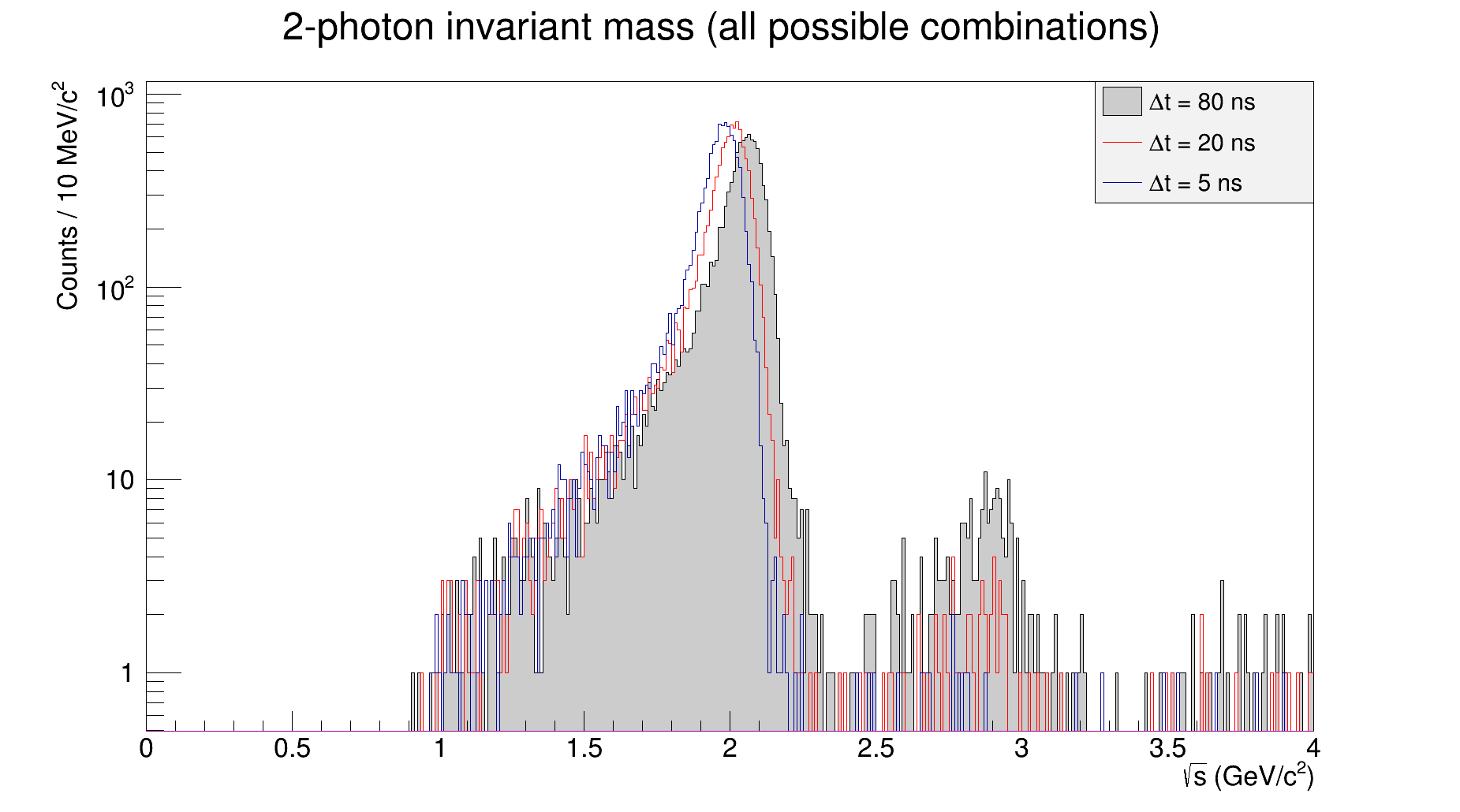 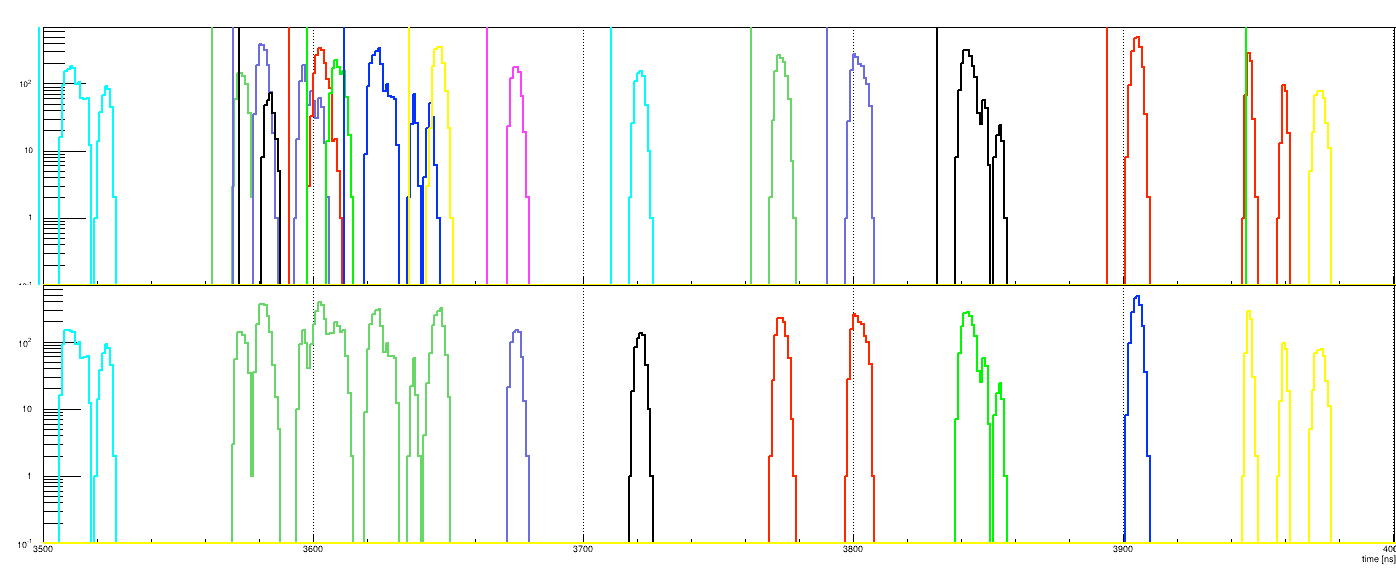 EMC
STT
Event 1
Event 2
Event 3
Analysis example
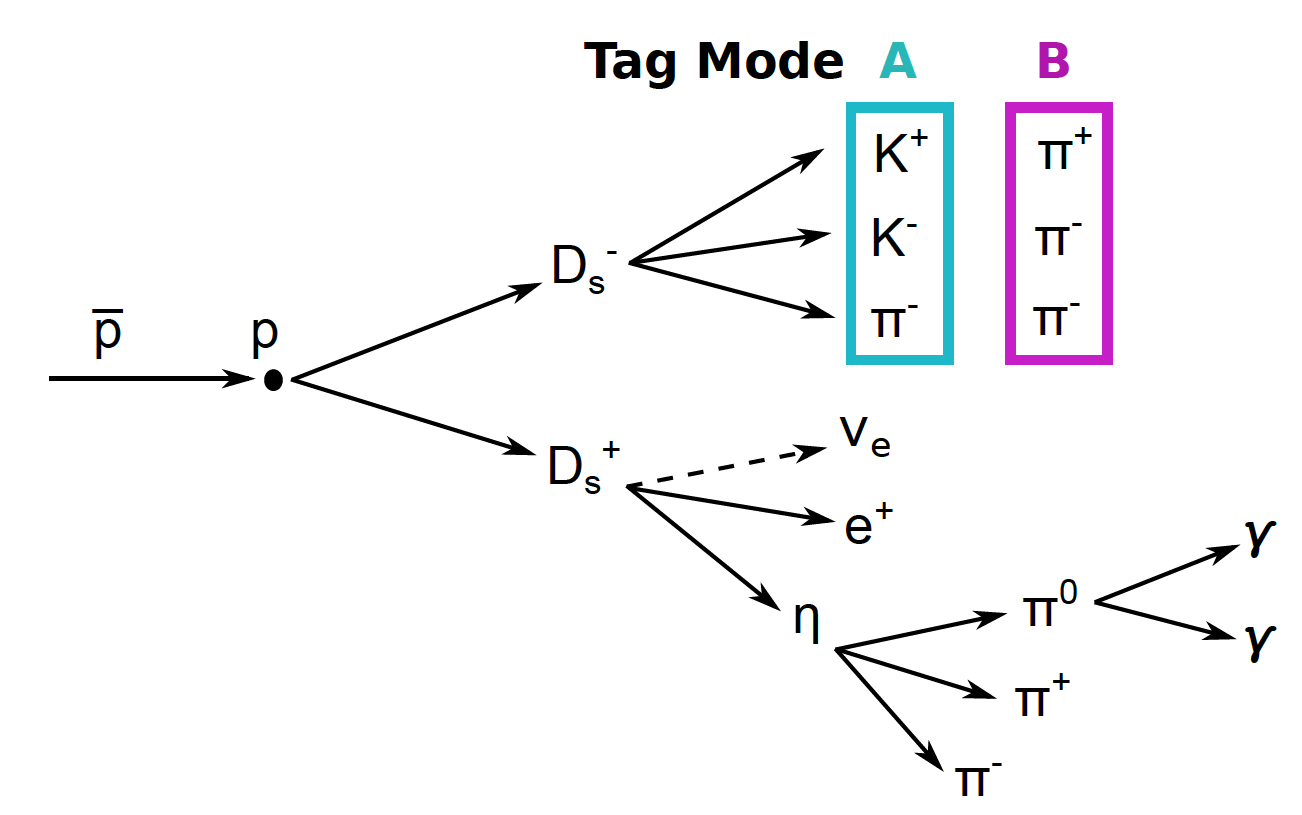 Rho package
Combine hits
Fit with constraints
Apply cuts
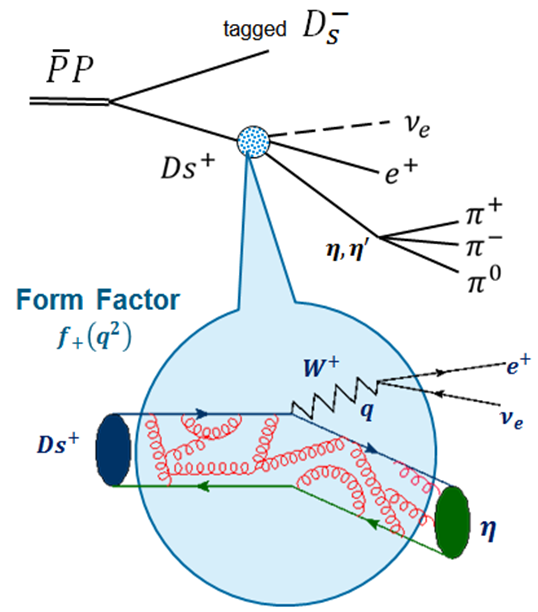 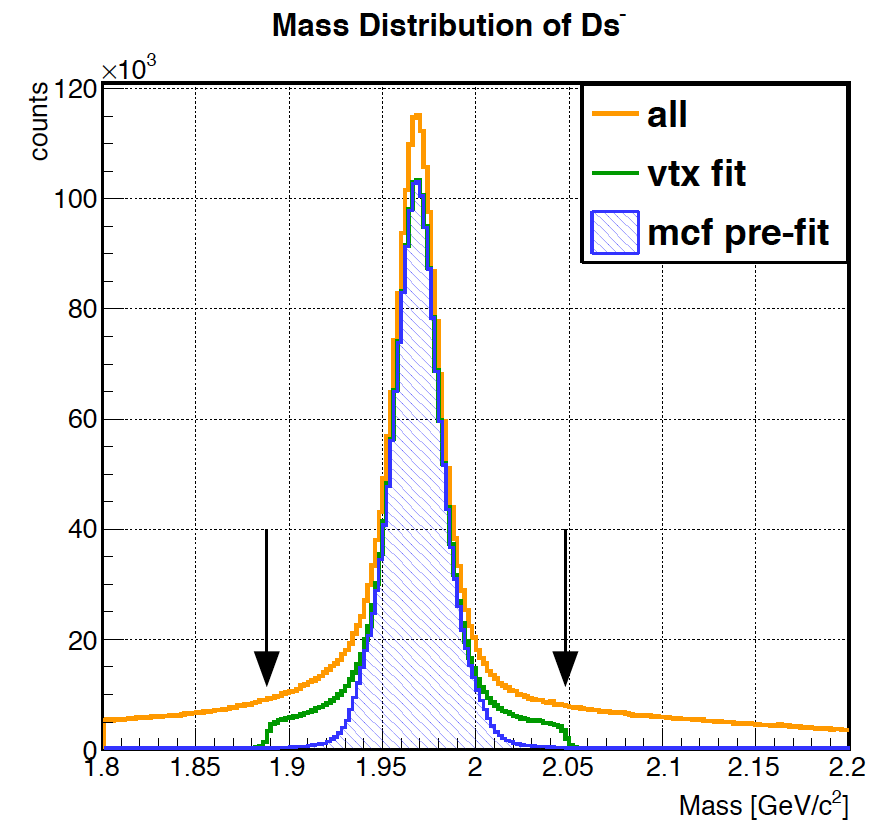 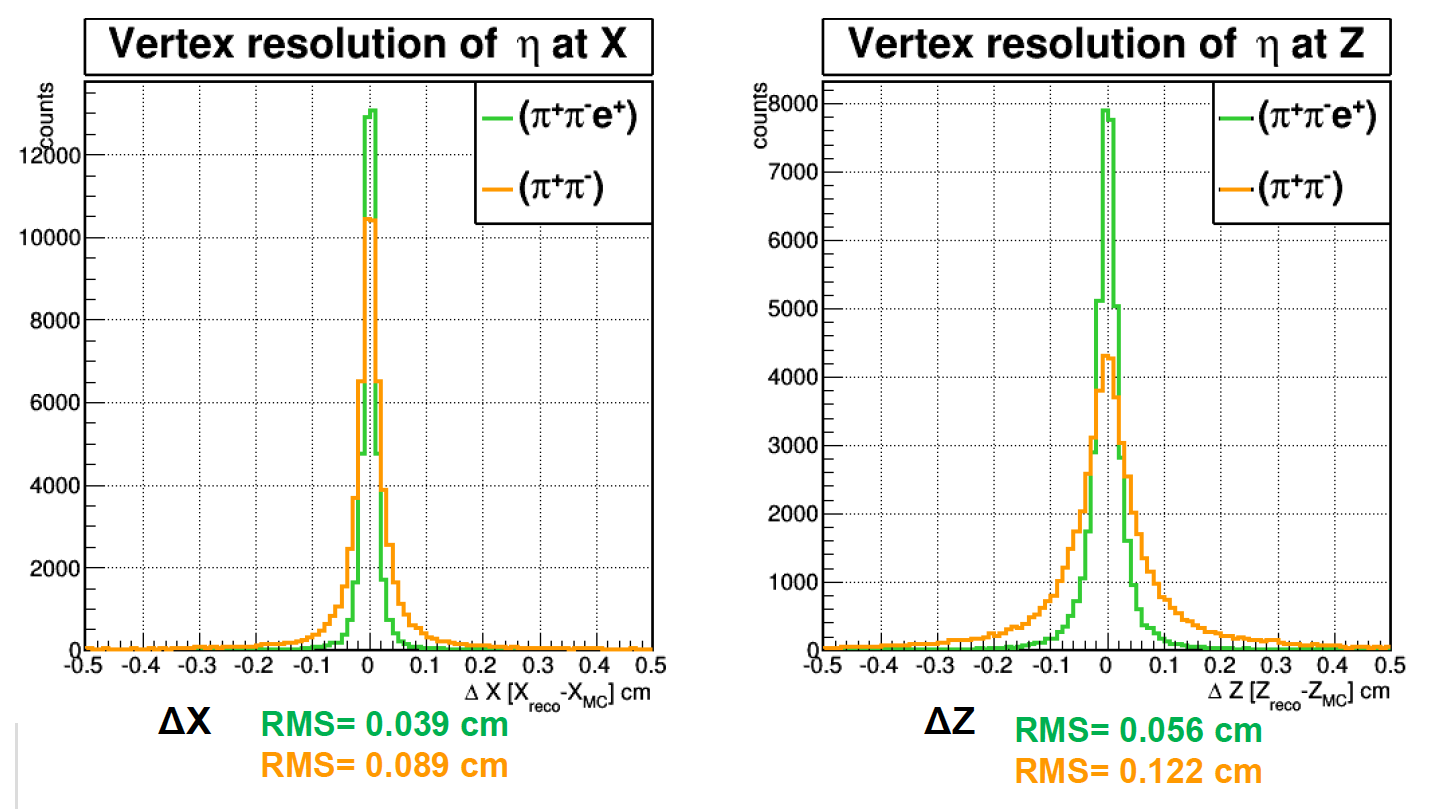